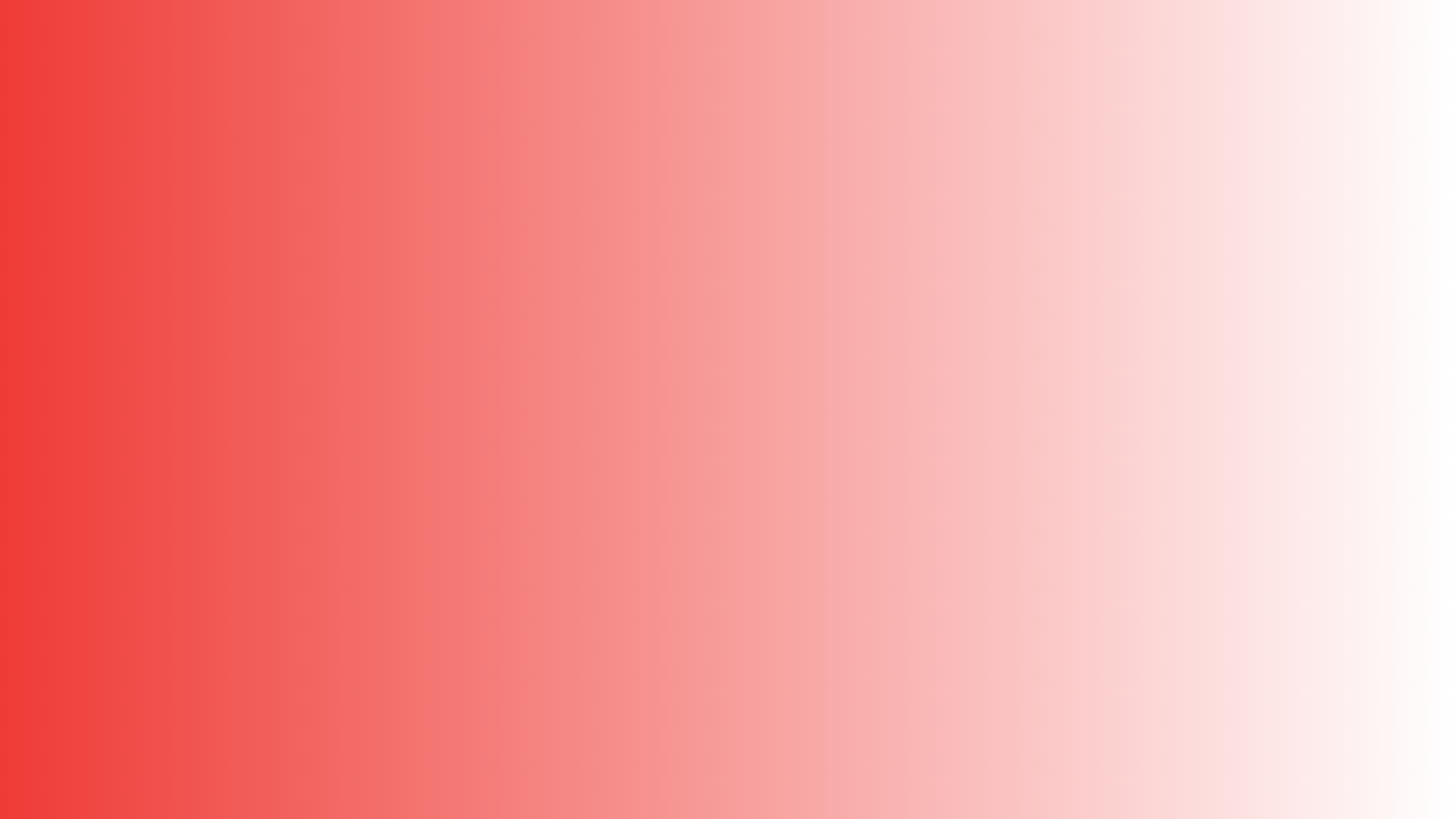 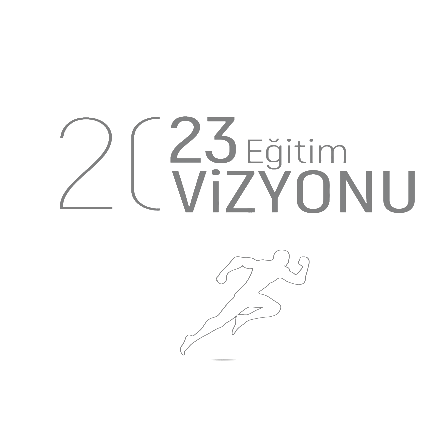 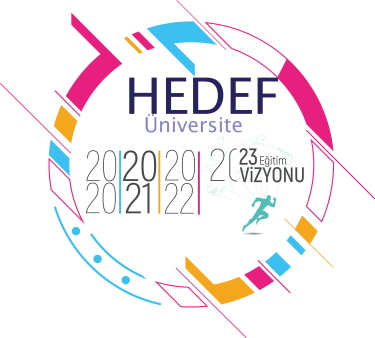 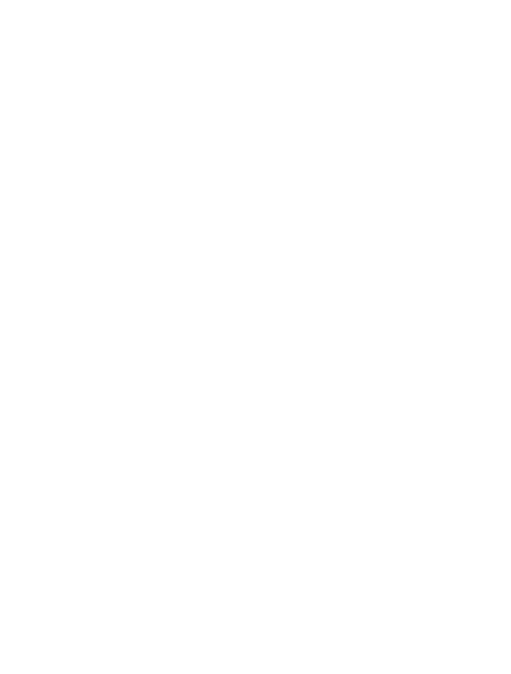 Hedef 2025 Üniversiteye Doğru
MAHMUT SAMİ RAMAZANOĞLU
ANADOLU İMAM HATİP LİSESİ
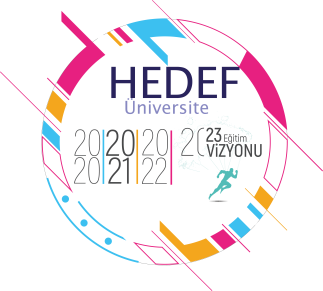 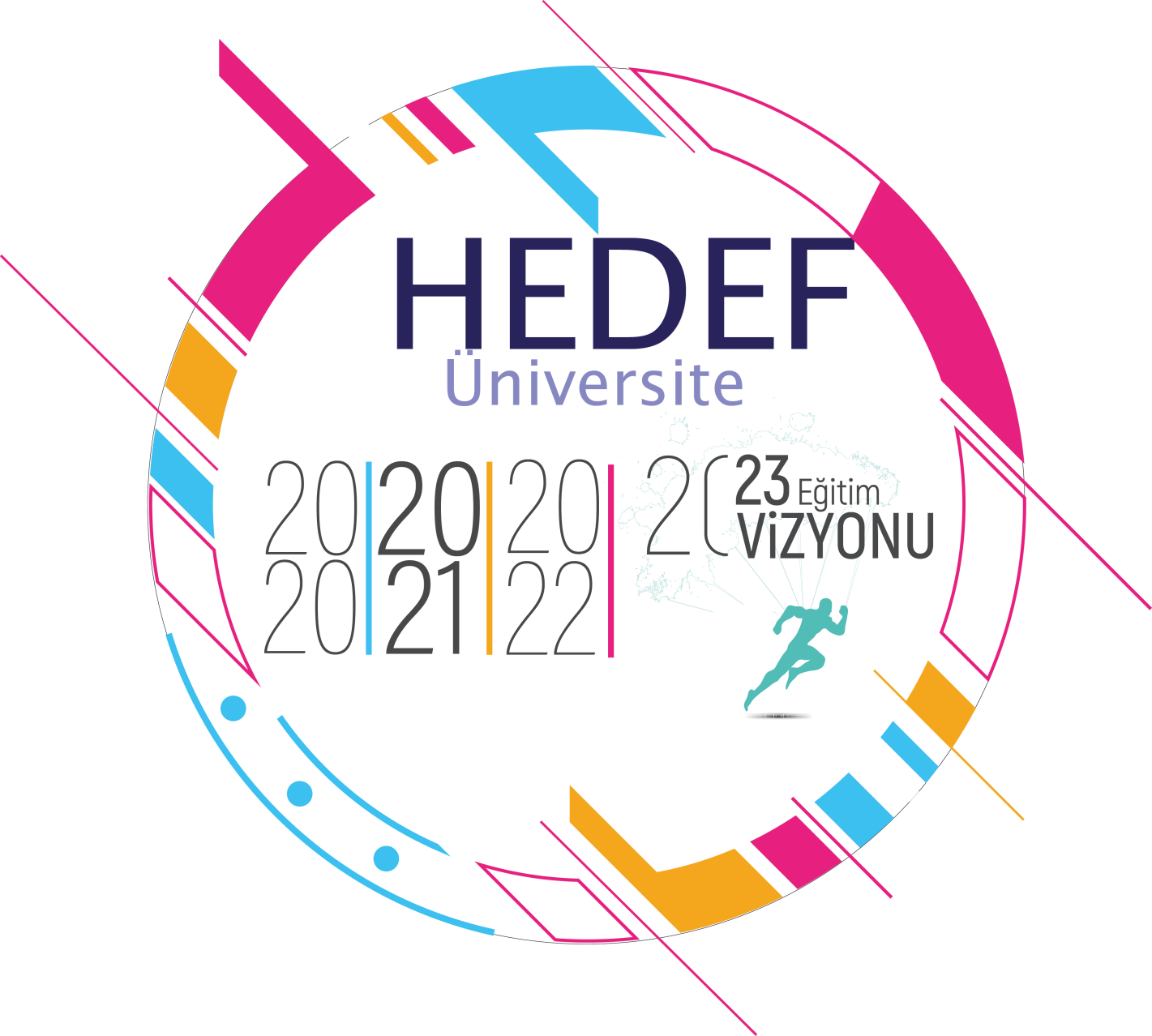 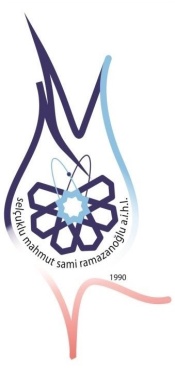 MAHMUT SAMİ RAMAZANOĞLU
ANADOLU İMAM HATİP LİSESİ
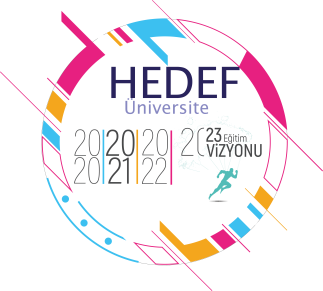 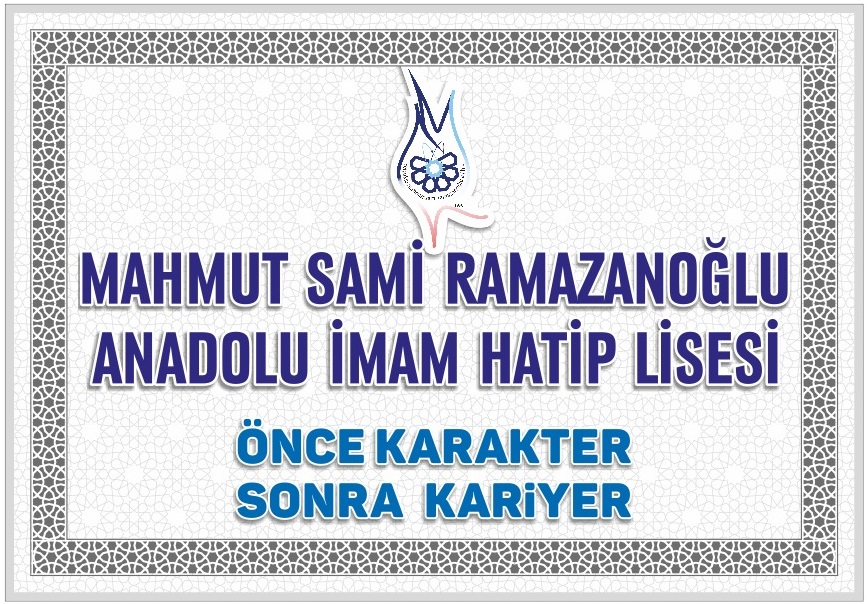 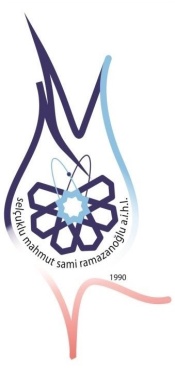 MAHMUT SAMİ RAMAZANOĞLU
ANADOLU İMAM HATİP LİSESİ
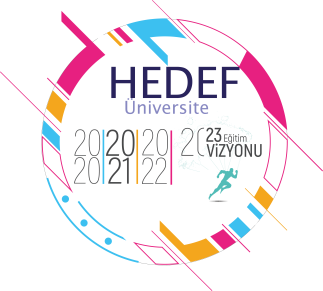 OKULUMUZUN AMAÇLARI
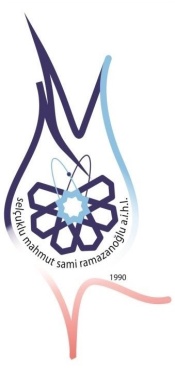 MAHMUT SAMİ RAMAZANOĞLU
ANADOLU İMAM HATİP LİSESİ
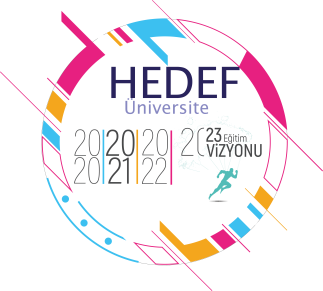 İslam dininin temel iki kaynağı olan
Kur’an ve Sünneti 
referans alan 
bir din eğitimi ve öğretimi vermek
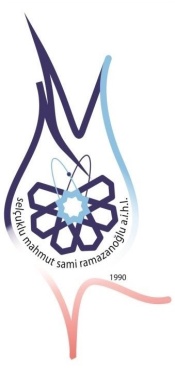 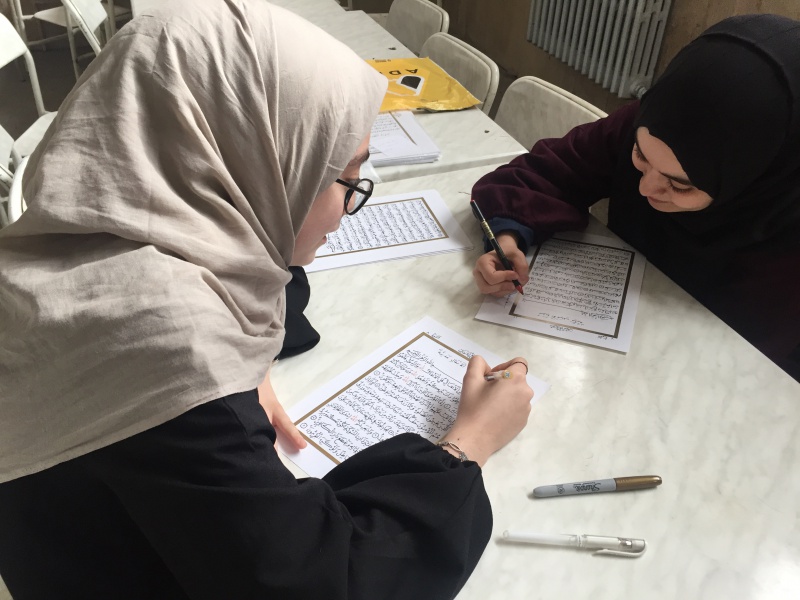 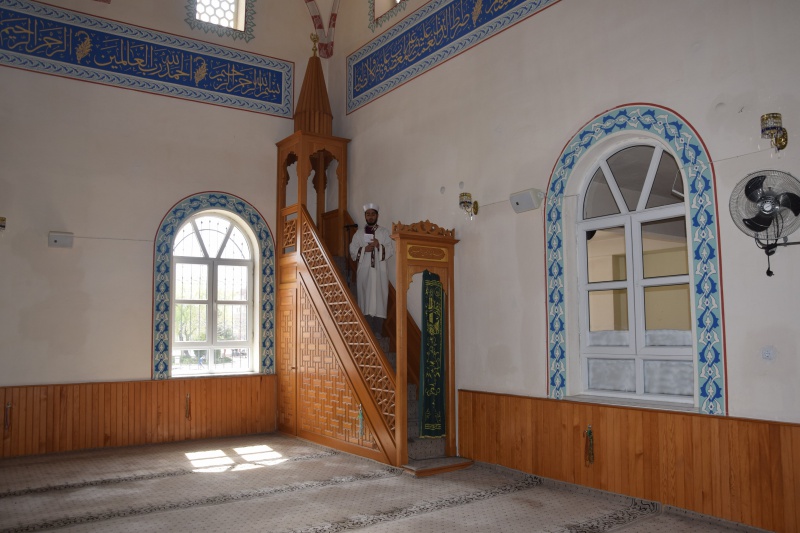 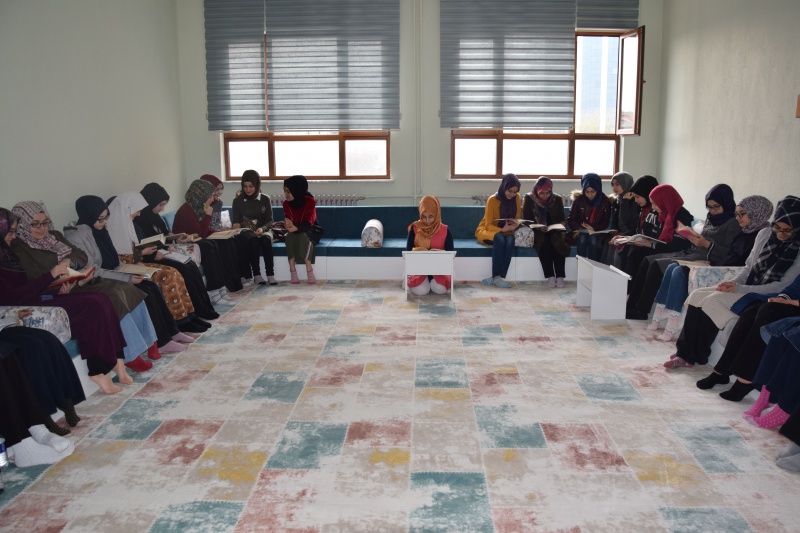 MAHMUT SAMİ RAMAZANOĞLU
ANADOLU İMAM HATİP LİSESİ
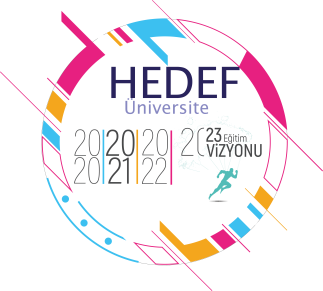 Millî ve mânevi değerlerine bağlı, 
insanlığa faydalı olma idealine sahip, 
akademik eğitimini almış, 
karakterli ve güzel ahlaklı insanlar yetiştirmek
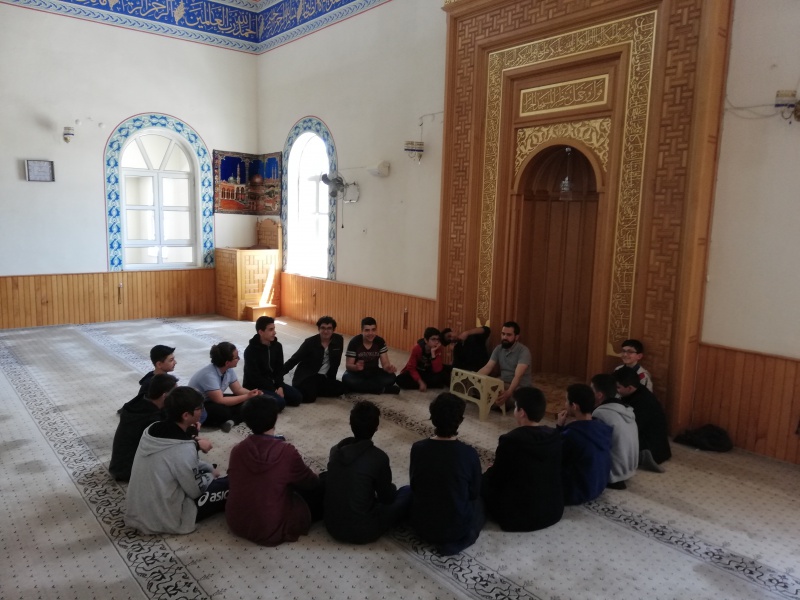 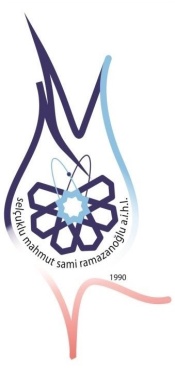 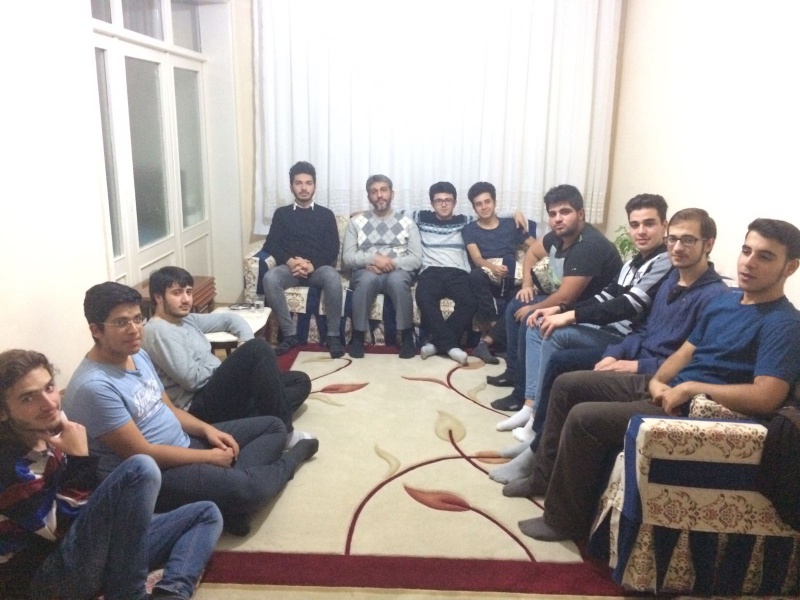 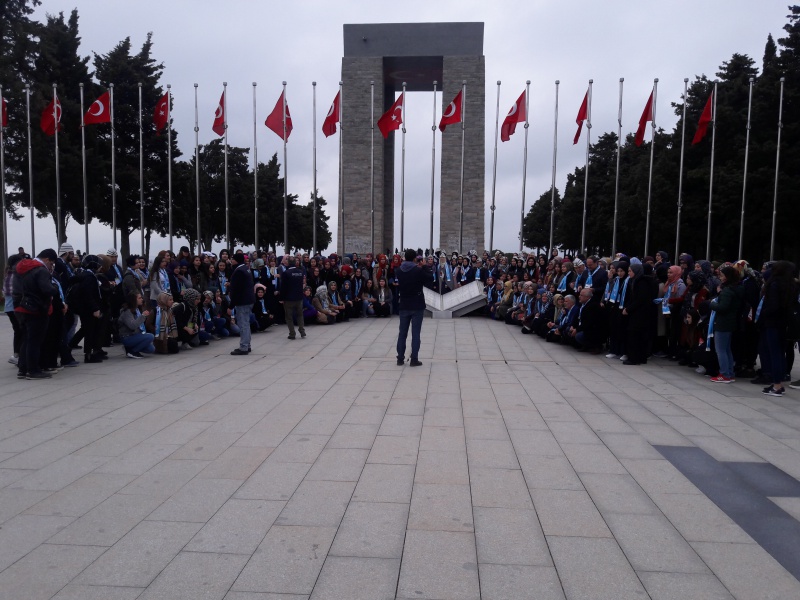 MAHMUT SAMİ RAMAZANOĞLU
ANADOLU İMAM HATİP LİSESİ
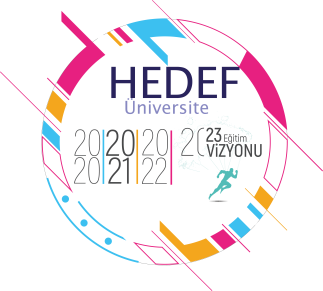 Tarihini bilen, 
kültürel mirasına sahip çıkan, medeniyetimizin değerlerini koruyan; 
okuyan, düşünen, araştıran, yorumlayan, sorgulayan, yapıcı, üretken, bilgi ve hikmetin yolunda giden 
gençler yetiştirmek
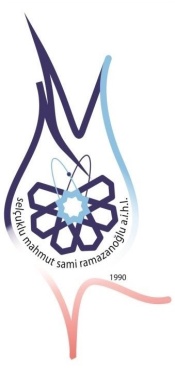 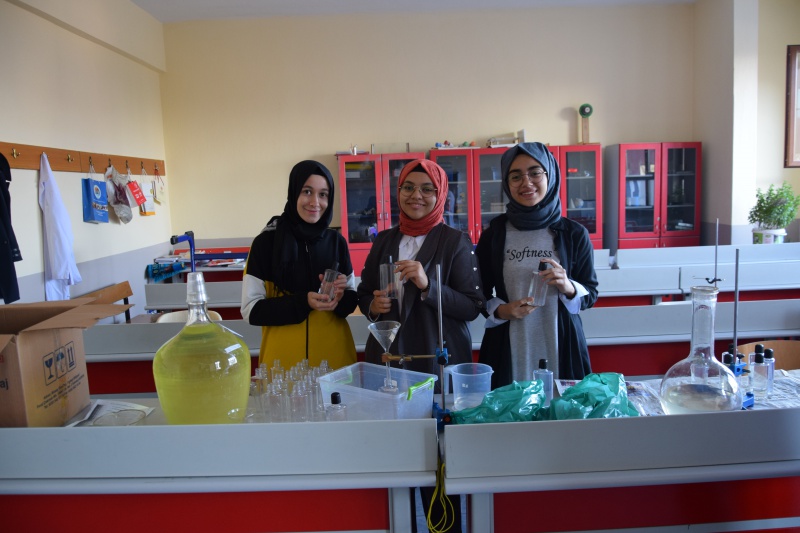 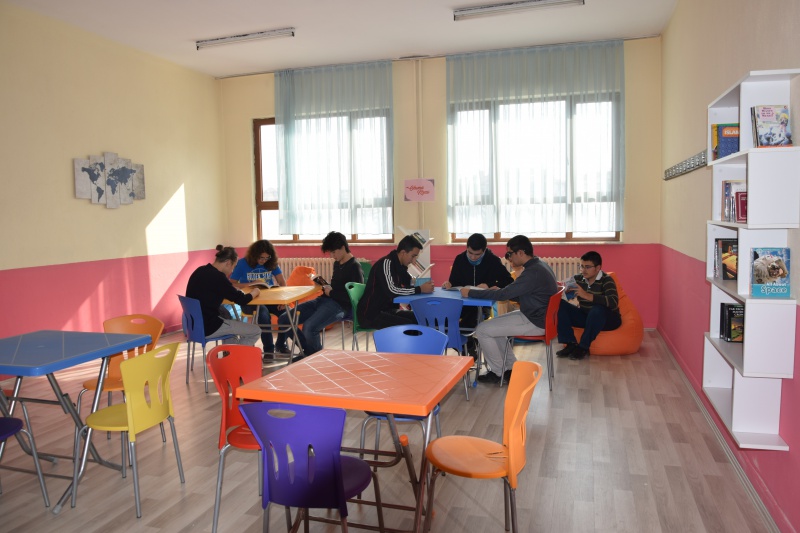 MAHMUT SAMİ RAMAZANOĞLU
ANADOLU İMAM HATİP LİSESİ
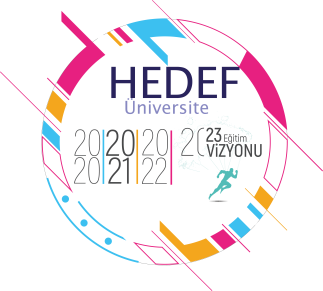 Teknoloji ve bilginin hızlı gelişimiyle değişen dünyada yabancı dil becerisi edinmiş, 
farklı ırkları ve kültürleri tanıyan, uluslar arası düzeyde akranları ile rekabet edebilecek seviyede bilgi ve kültür sahibi, 
dünya ve müslüman toplumlar ile iletişim kurabilen, özgüveni yüksek bireylerin yetişmesine katkı sağlamak
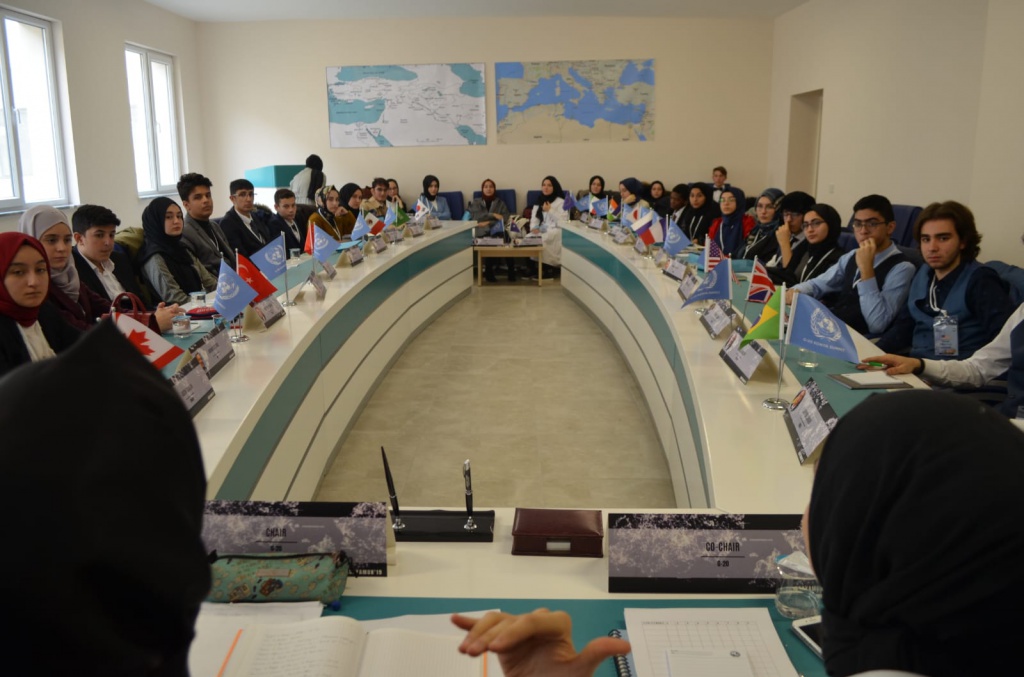 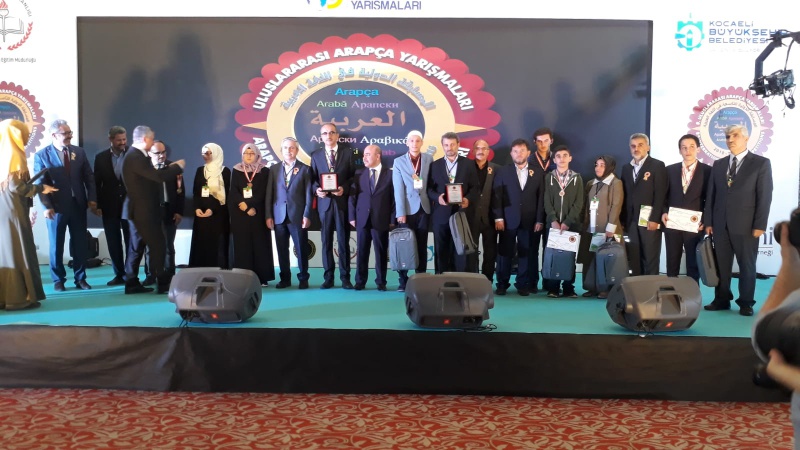 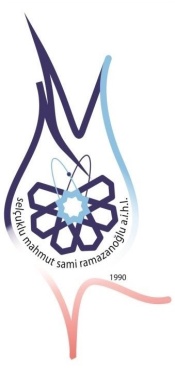 MAHMUT SAMİ RAMAZANOĞLU
ANADOLU İMAM HATİP LİSESİ
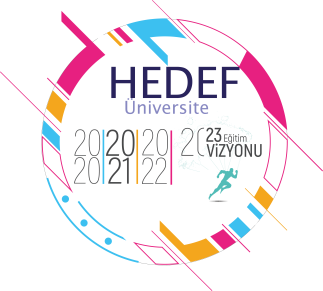 Öğrencilerin ilgi ve yeteneklerine göre akademik, meslekî, sosyal ve kültürel gelişimlerine çok yönlü katkıda bulunmak amacıyla yerel, ulusal ve uluslar arası düzeyde bilimsel, meslekî, kültürel, sanatsal ve sportif alanlarda yer almak
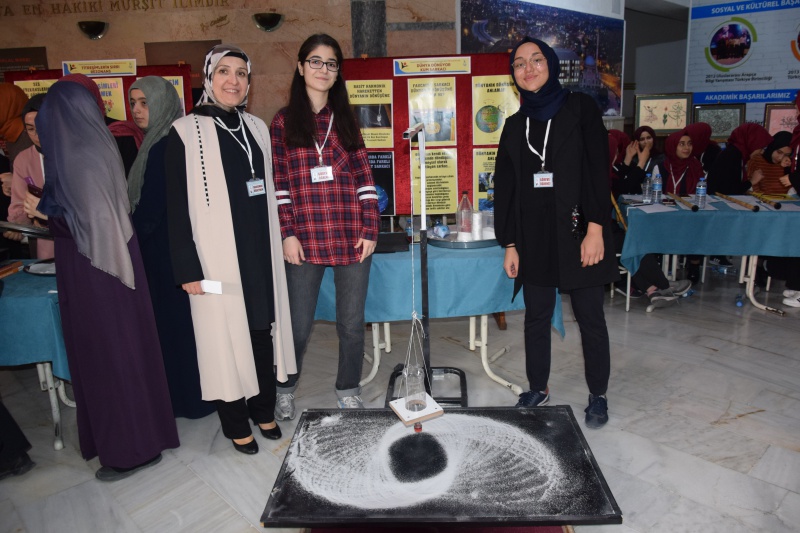 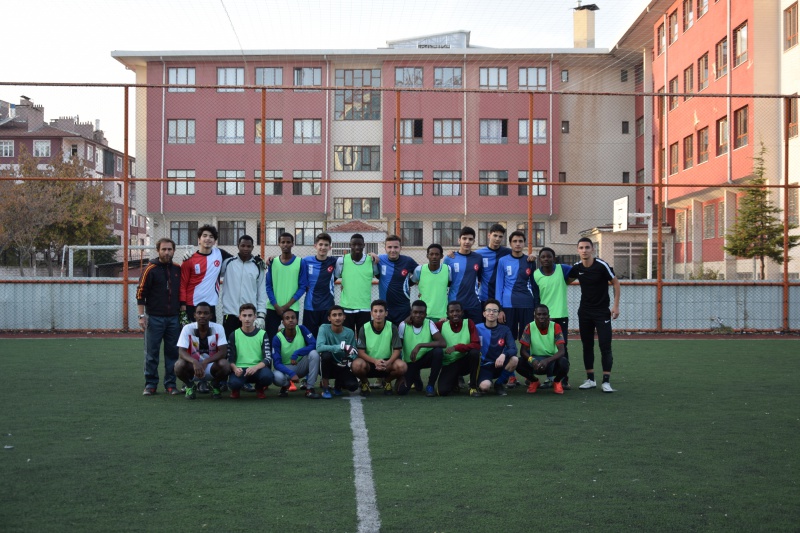 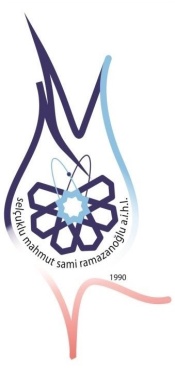 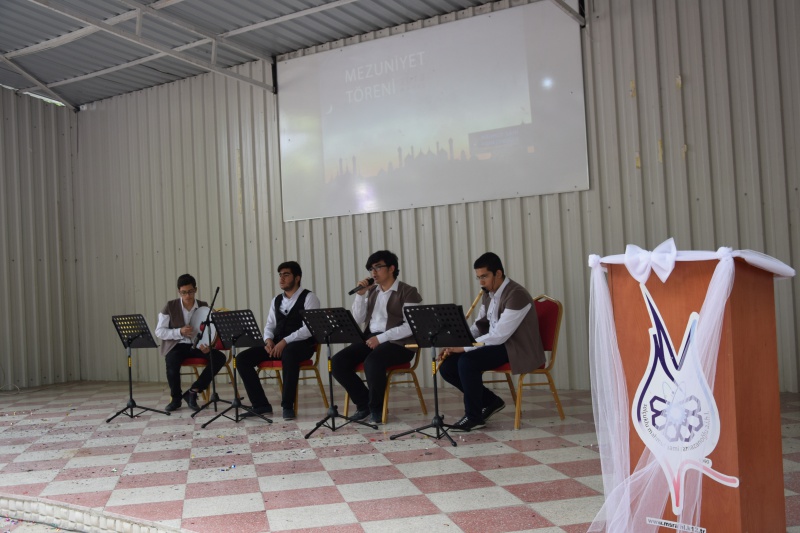 MAHMUT SAMİ RAMAZANOĞLU
ANADOLU İMAM HATİP LİSESİ
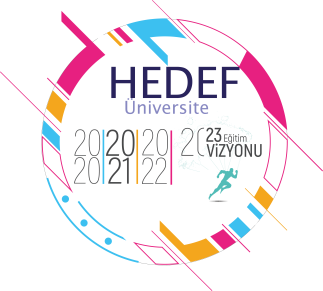 BU AMAÇLAR ÇERÇEVESİNDE
GERÇEKLEŞTİRDİĞİMİZ
ÇALIŞMALARIMIZ
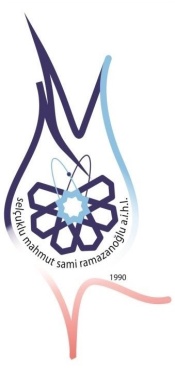 MAHMUT SAMİ RAMAZANOĞLU
ANADOLU İMAM HATİP LİSESİ
ÜNİVERSİTEYE HAZIRLIK PROGRAMI
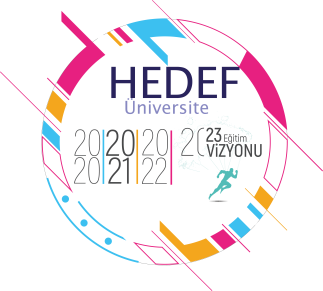 *REHBERLİK
Okulumuzun temel amaçlarından biri de öğrencilerimizi bir üst öğretim kurumu olan üniversiteye, ulusal sınavlara (TYT/AYT) hazırlamaktır. 9. Sınıf itibariyle, öğrencilerimizde Rehberlik Birimimiz aracılığıyla sınav bilinci oluşturup sınav sistemini öğrenme ve YKS ön hazırlık süreci başlar. 9 ve 10. Sınıfta TYT konularına yönelik çalışmalar başlar. 11. Sınıf itibariyle YKS Hazırlık Programı uygulanır.
	Üniversite Hazırlık süreci Rehberlik Birimi tarafından hedef belirleme çalışması ile başlar. Yıl boyunca uygulanan İzleme ve Değerlendirme Sınavları ile öğrencilerimizin akademik gelişimini izliyoruz. Uzman rehberlerimizle motivasyon, zaman yönetimi, verimli ders çalışma yöntemi, test çözme teknikleri, kariyer planlama ve ebeveyn seminerleri düzenlenir ve sınav sonrası tercih döneminde ise gerekli yönlendirmeler yapılır.
	Rehberlik bölümü tarafından, yıl boyunca düzenli olarak meslek tanıtımları ve üniversite gezileri yapılır.
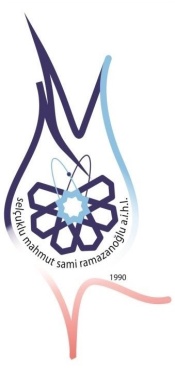 MAHMUT SAMİ RAMAZANOĞLU
ANADOLU İMAM HATİP LİSESİ
ÜNİVERSİTEYE HAZIRLIK PROGRAMI
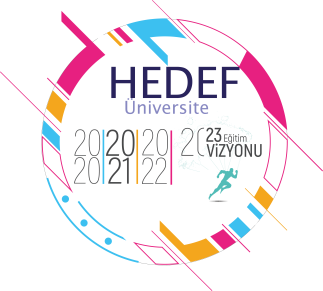 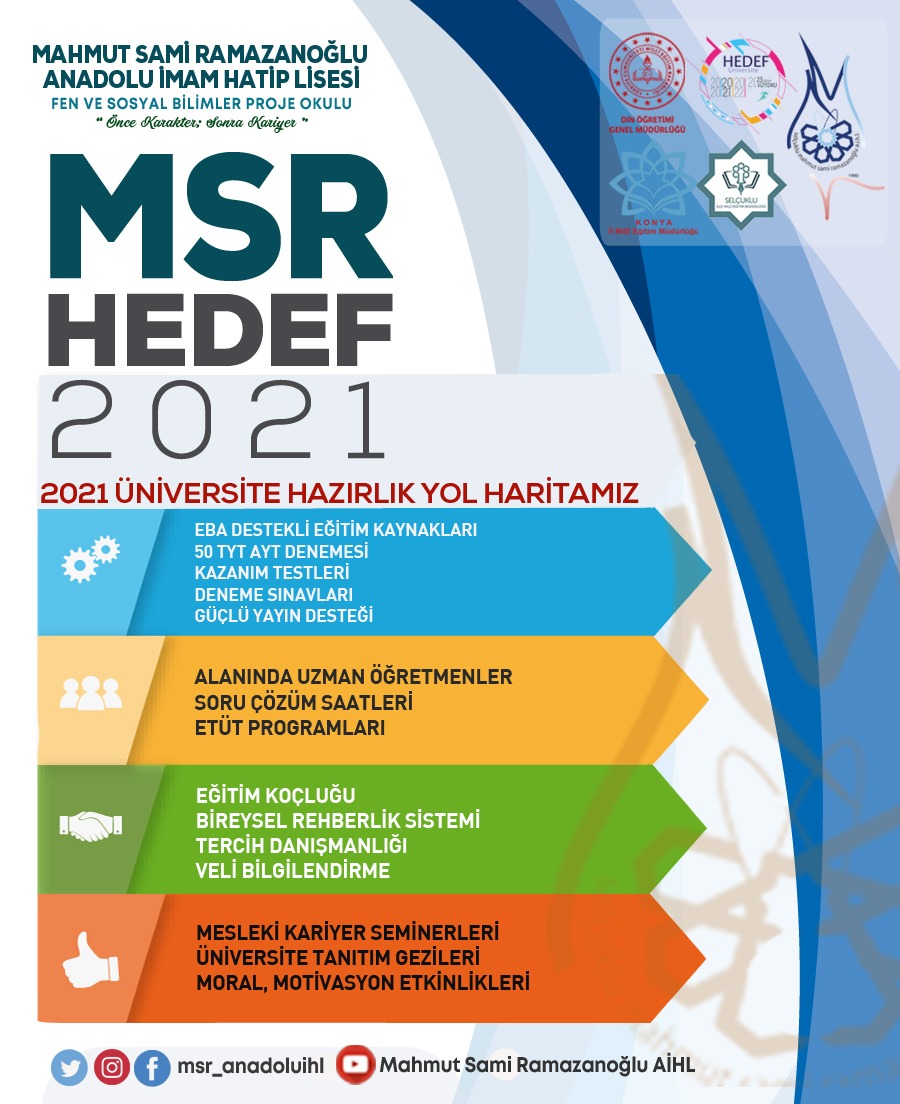 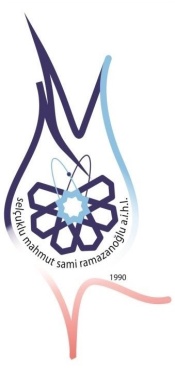 MAHMUT SAMİ RAMAZANOĞLU
ANADOLU İMAM HATİP LİSESİ
ÜNİVERSİTEYE HAZIRLIK PROGRAMI
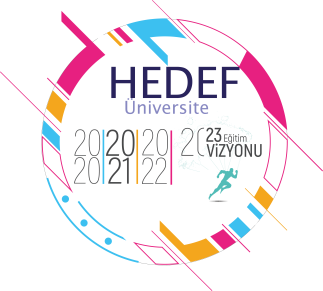 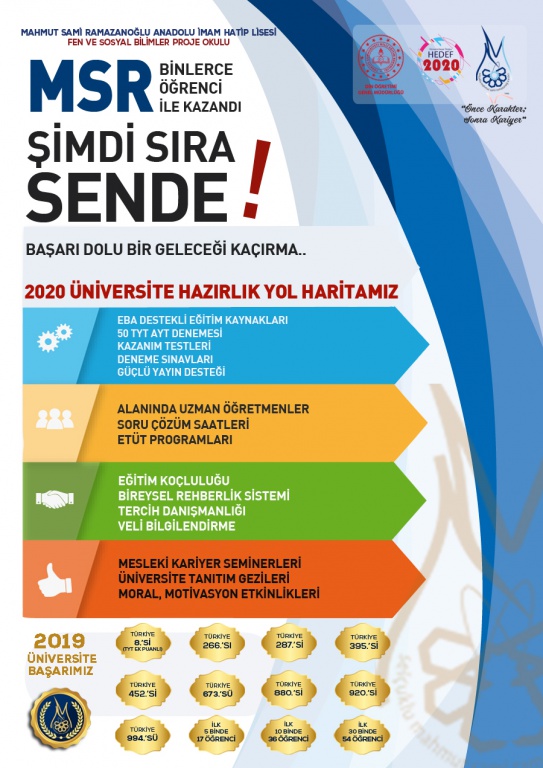 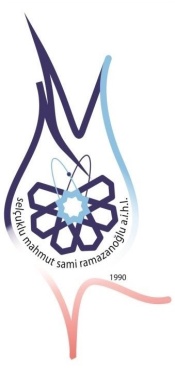 MAHMUT SAMİ RAMAZANOĞLU
ANADOLU İMAM HATİP LİSESİ
ÜNİVERSİTEYE HAZIRLIK PROGRAMI
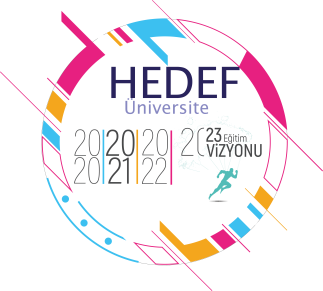 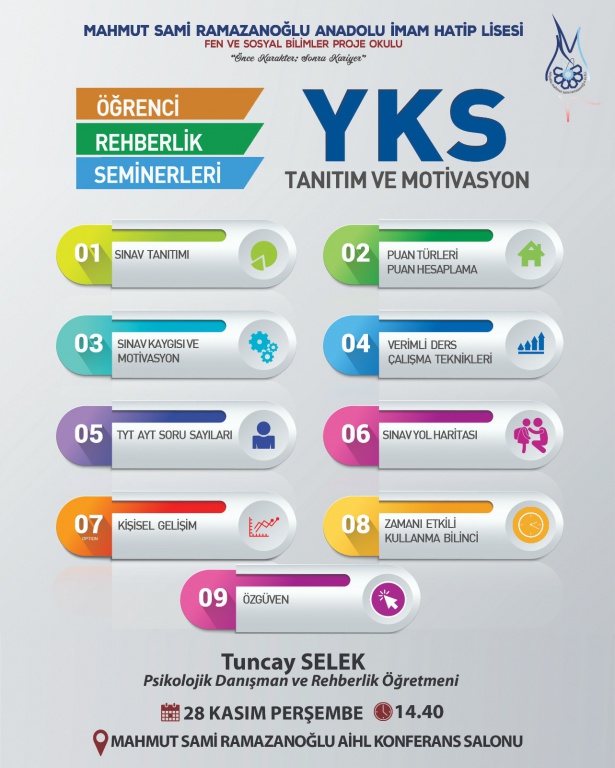 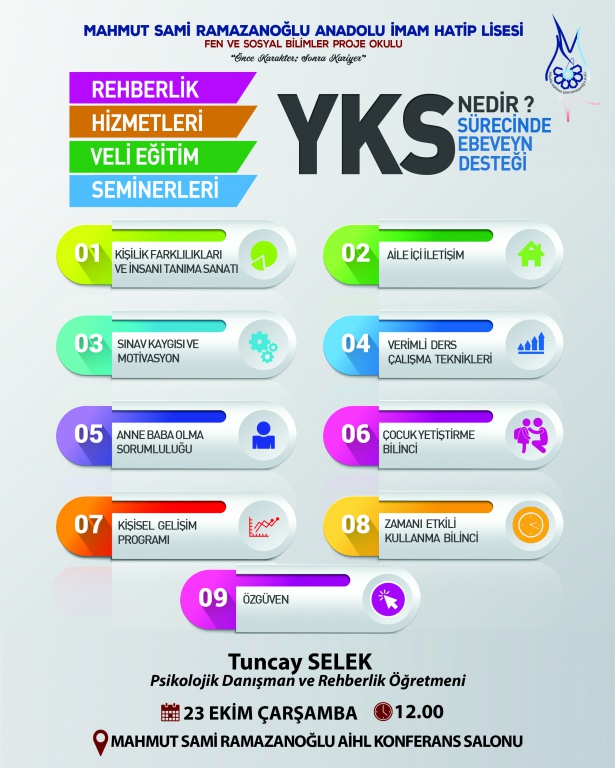 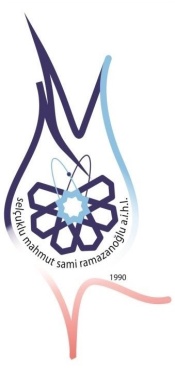 MAHMUT SAMİ RAMAZANOĞLU
ANADOLU İMAM HATİP LİSESİ
ÜNİVERSİTE GEZİLERİ
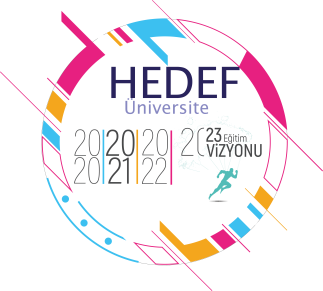 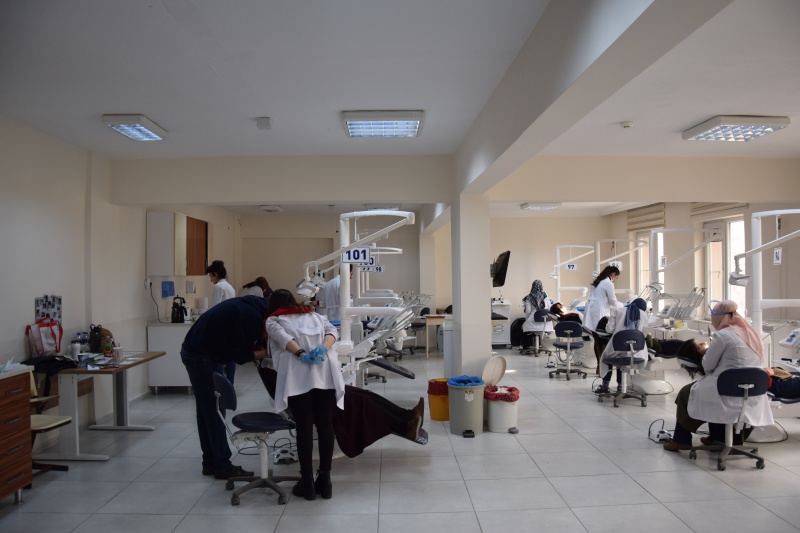 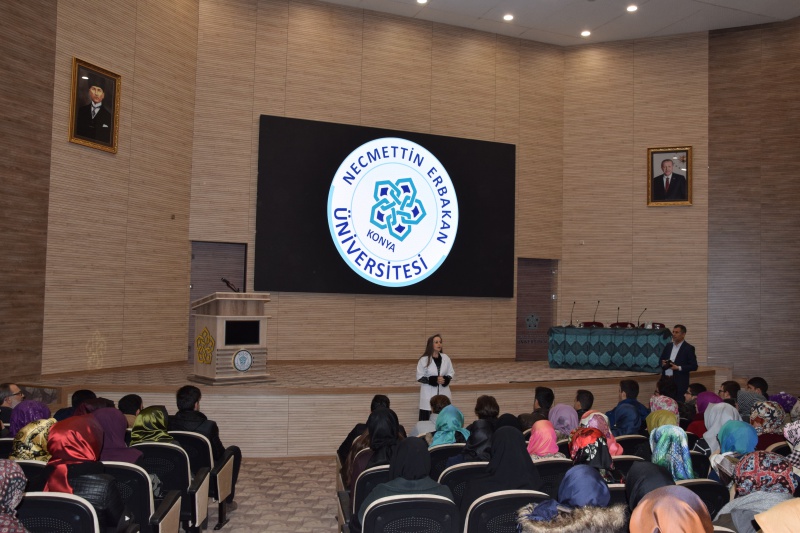 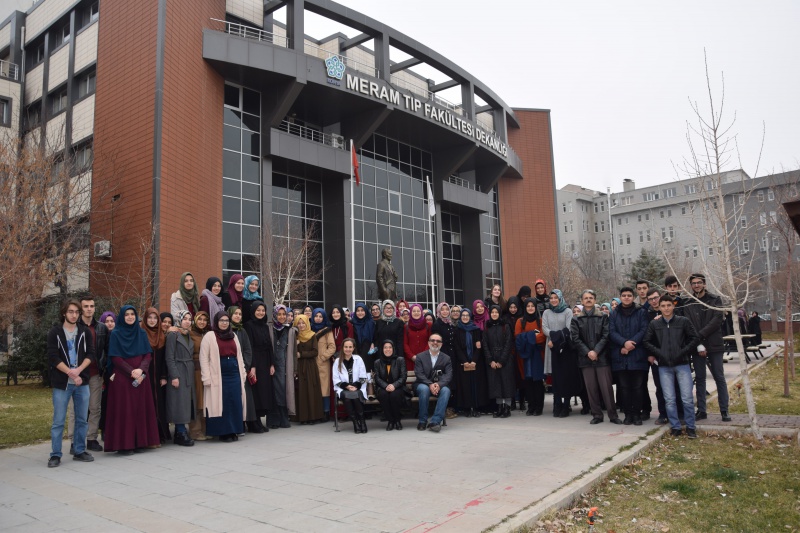 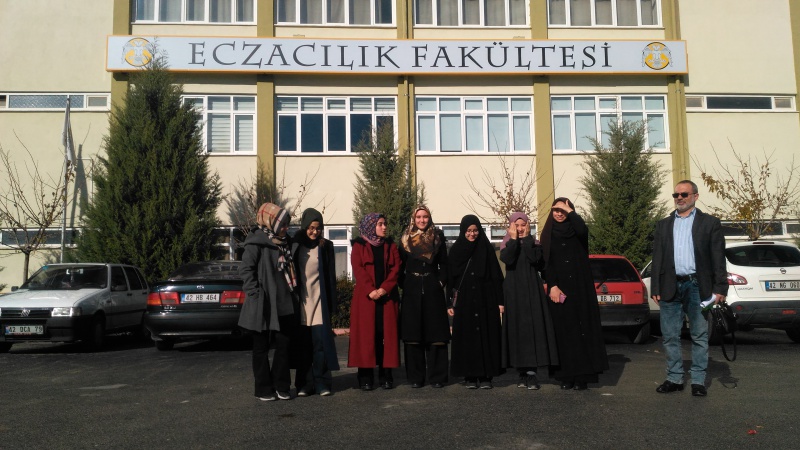 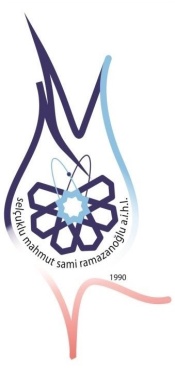 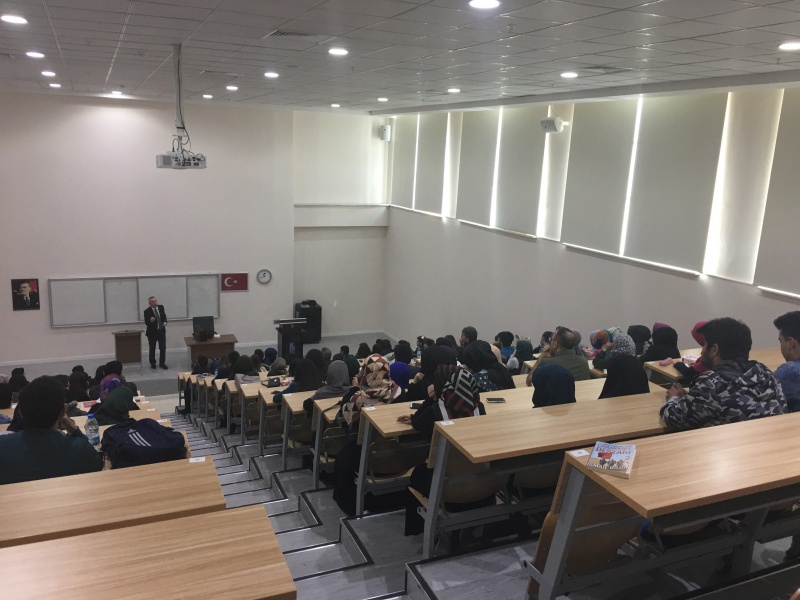 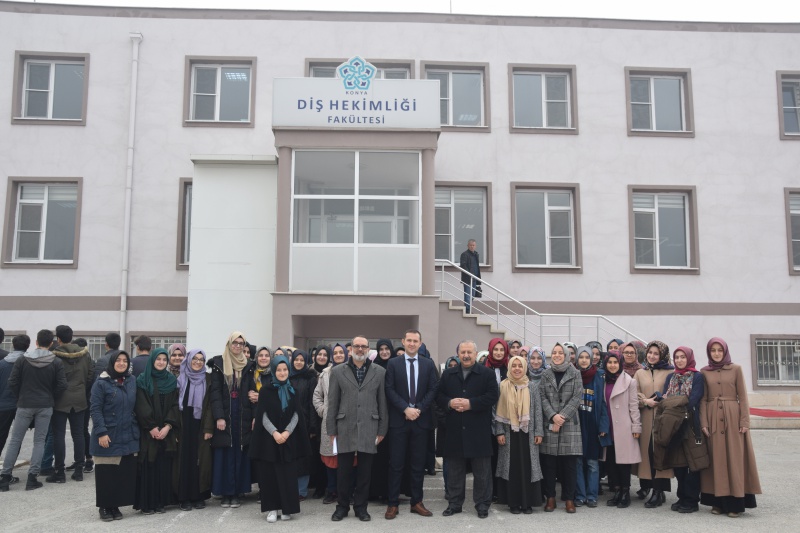 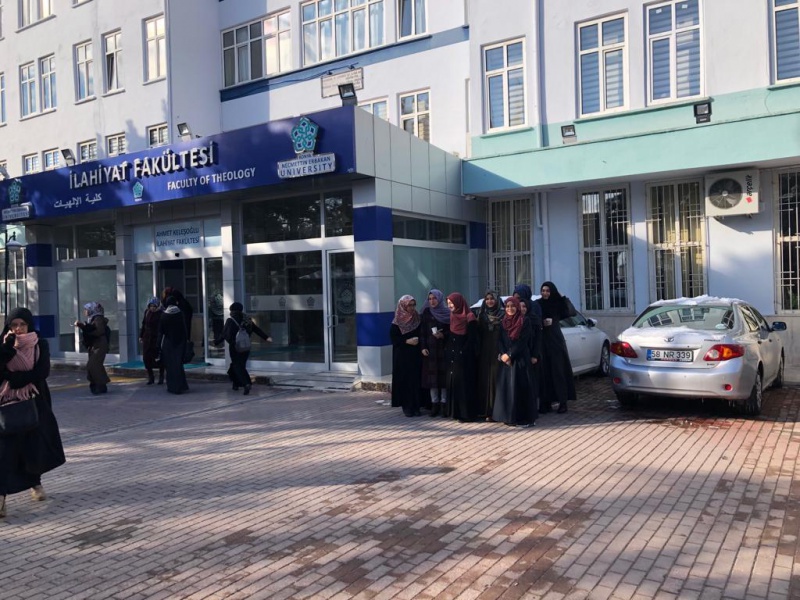 MAHMUT SAMİ RAMAZANOĞLU
ANADOLU İMAM HATİP LİSESİ
ÜNİVERSİTEYE HAZIRLIK PROGRAMI
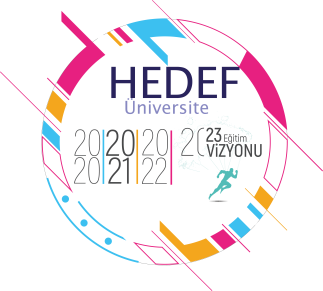 Yıl boyunca hafta içi ders programımıza entegre edilmiş sınava hazırlık etütlerimizle birlikte, hafta sonları da YKS hazırlık derslerimiz ve 11. ve 12. Sınıf öğrencilerimiz için yaz dönemi ve sömestr döneminde yoğunlaştırılmış YKS programlarımız uygulanır.
	Eğitim-Öğretim yılı başlangıcında uygulanan Hazırbulunuşluk Sınavları ile 12. sınıf öğrencilerimizin başlangıç seviyeleri tespit edilmektedir. Yaz dönemi akademik destek programıyla başlayan sınav hazırlık süreci yıl içinde her ders için eğitim öğretim müfredatıyla paralel şekilde devam ettirilir.
	Deneme analizleri sınavın uygulandığı aynı gün içinde okul sitemizde yayınlanır, her öğrencimizin kazanım bazlı değerlendirmesi yapılarak eksiklerin tamamlanması konusunda çalışmalar planlanır ve ivedi olarak uygulanır.  
	TYT/AYT deneme sınavlarımız bölgesel okullarla eş zamanlı olarak da gerçekleştirilmektedir.
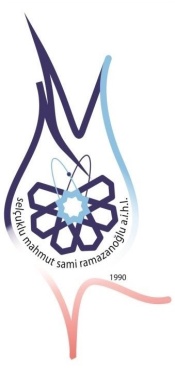 MAHMUT SAMİ RAMAZANOĞLU
ANADOLU İMAM HATİP LİSESİ
ÜNİVERSİTEYE HAZIRLIK PROGRAMI
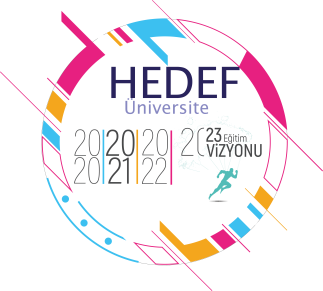 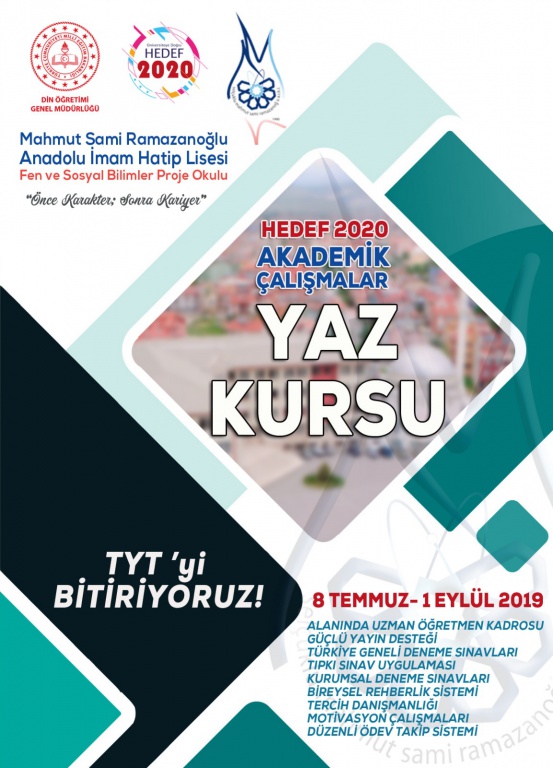 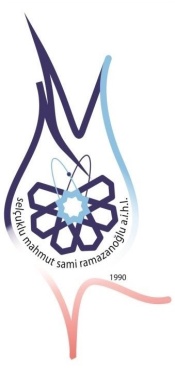 MAHMUT SAMİ RAMAZANOĞLU
ANADOLU İMAM HATİP LİSESİ
ÜNİVERSİTEYE HAZIRLIK PROGRAMI
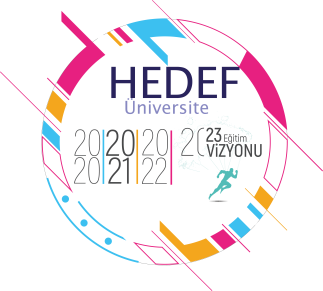 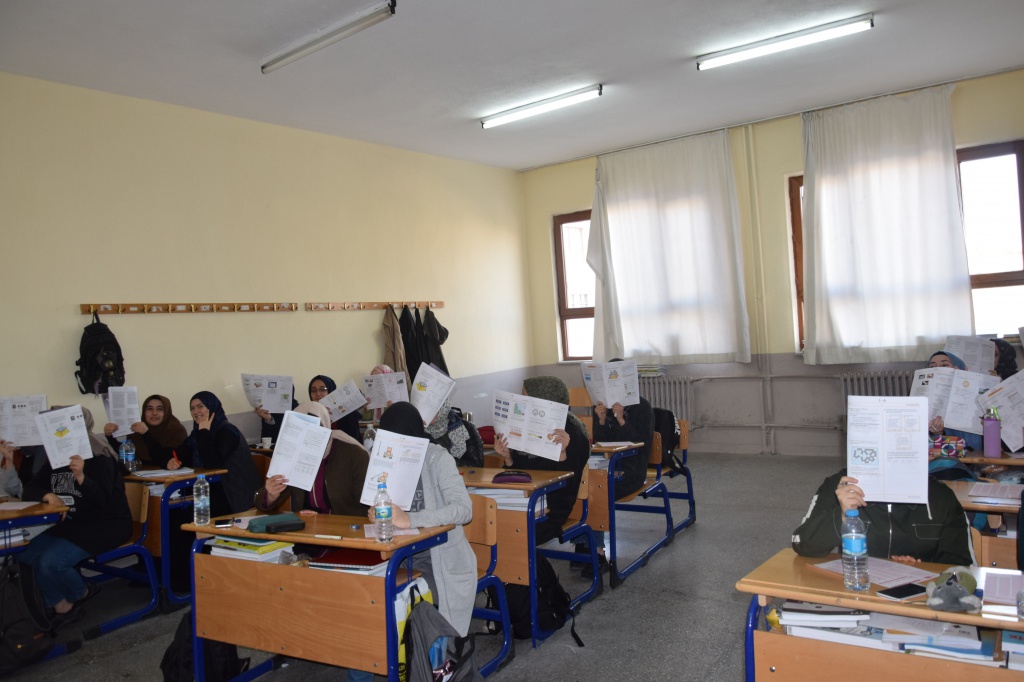 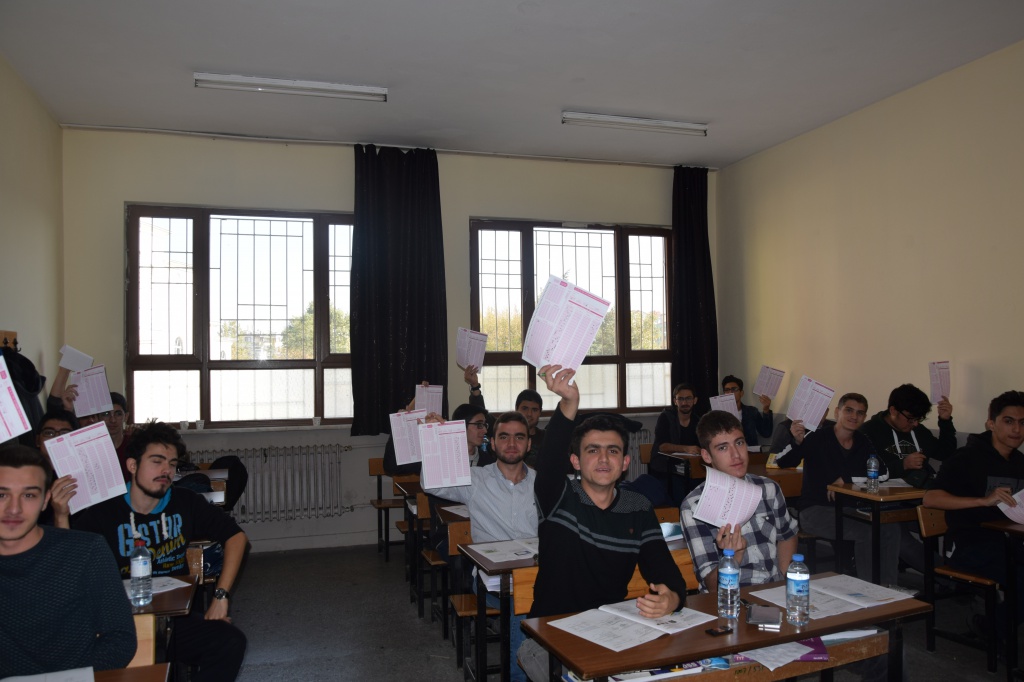 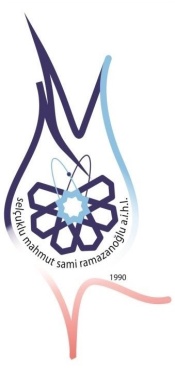 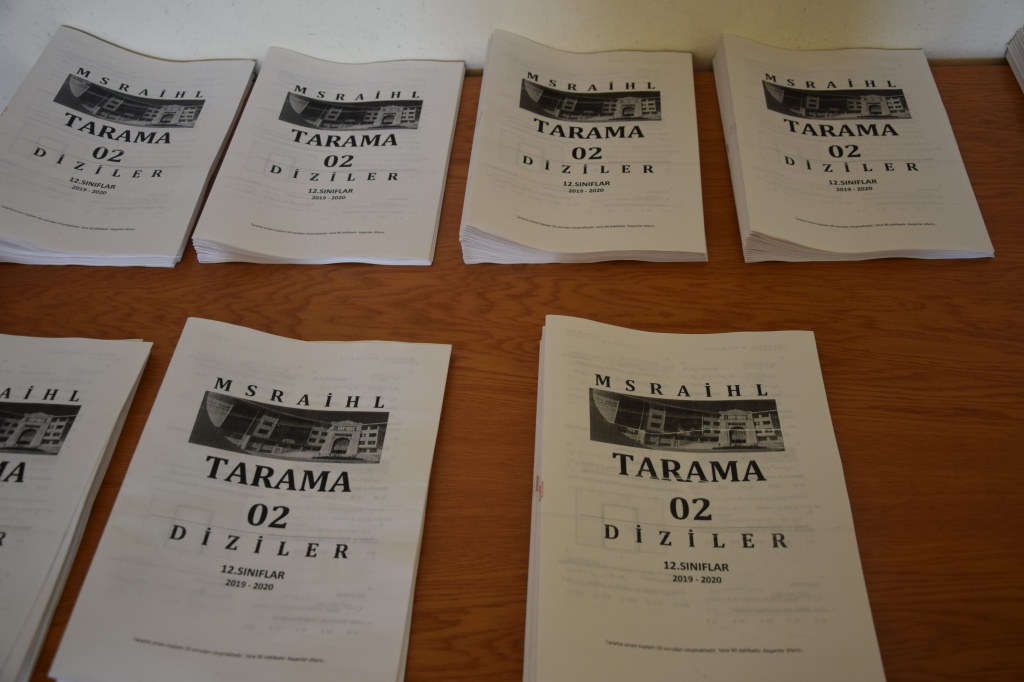 MAHMUT SAMİ RAMAZANOĞLU
ANADOLU İMAM HATİP LİSESİ
ÜNİVERSİTEYE HAZIRLIK PROGRAMI
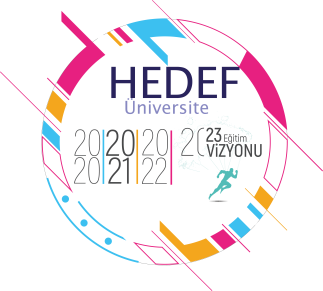 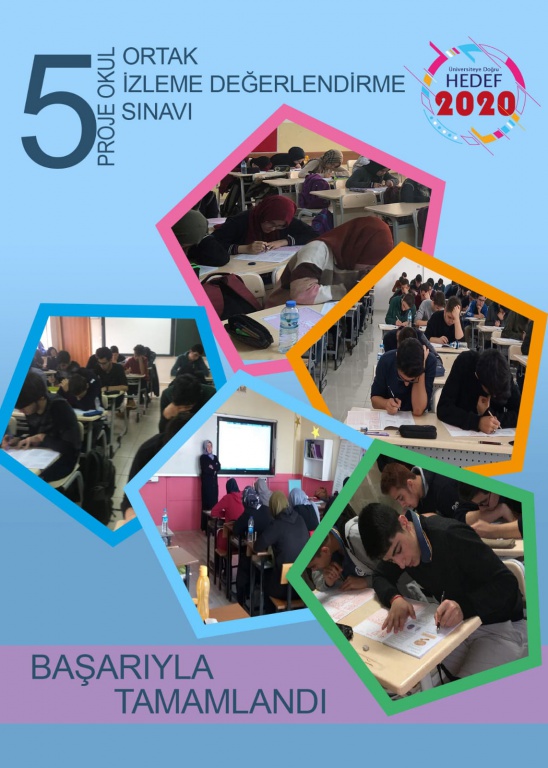 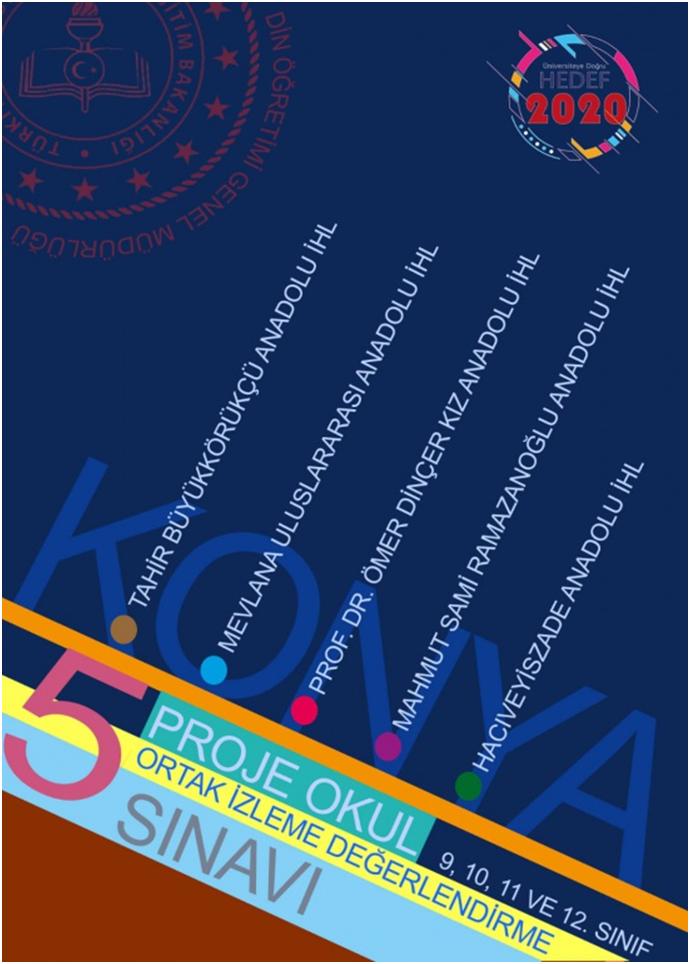 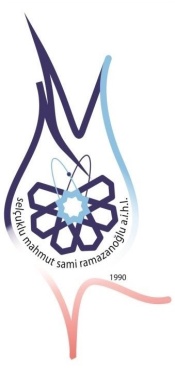 MAHMUT SAMİ RAMAZANOĞLU
ANADOLU İMAM HATİP LİSESİ
ÜNİVERSİTE BAŞARILARIMIZ
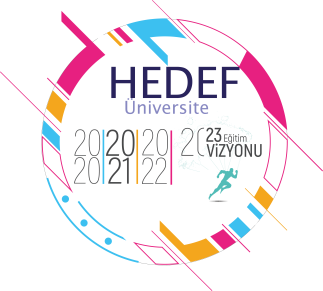 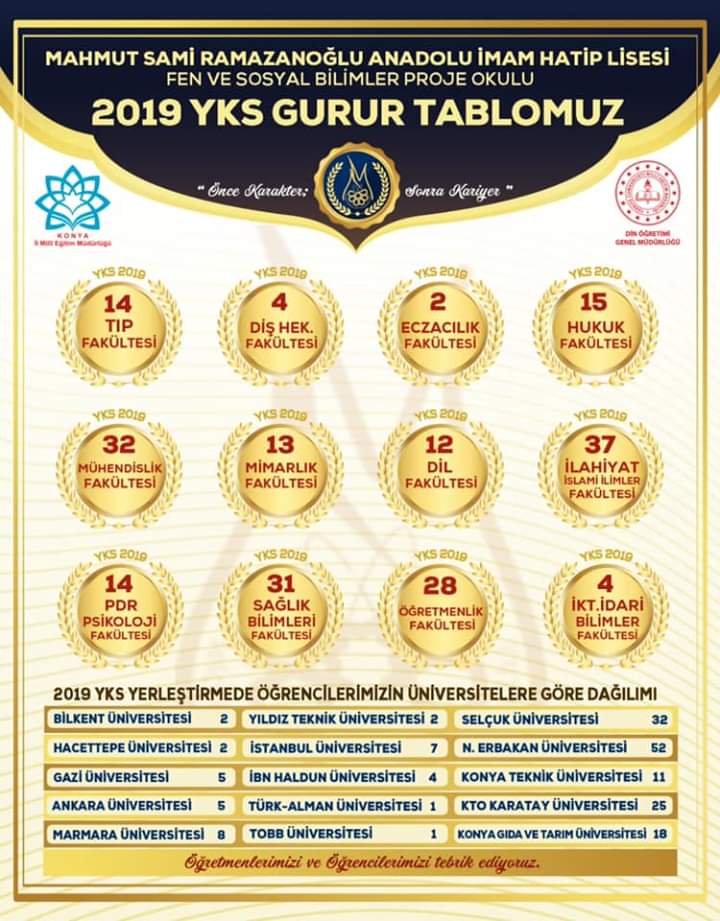 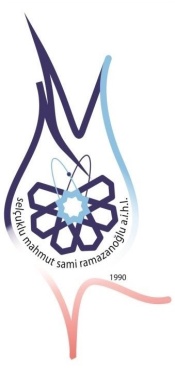 MAHMUT SAMİ RAMAZANOĞLU
ANADOLU İMAM HATİP LİSESİ
ÜNİVERSİTE BAŞARILARIMIZ
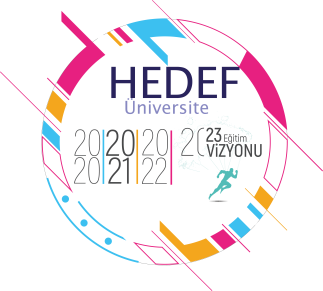 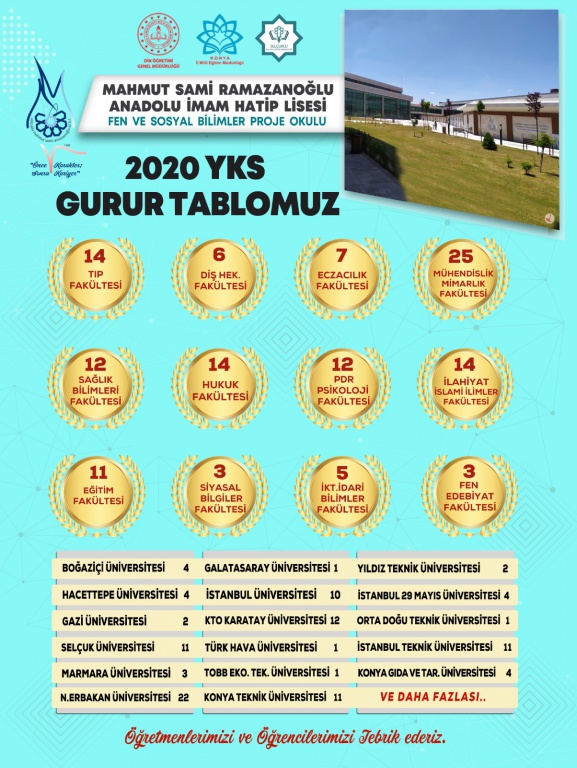 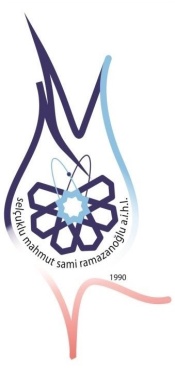 MAHMUT SAMİ RAMAZANOĞLU
ANADOLU İMAM HATİP LİSESİ
BİLİMSEL ÇALIŞMALARIMIZ
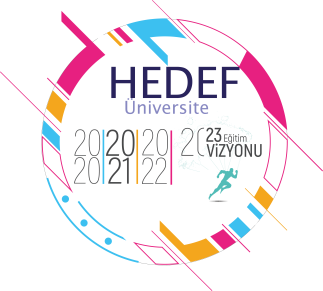 Öğrencilerimizi ulusal ve uluslararası toplumların değerli bireyleri olarak yetiştirerek, uluslar arası düzeyde ve çok yönlü teorik alanda bilim insanı olma potansiyeline sahip mezunlarımızla örnek bir eğitim kurumuyuz.
	Öğrencilerimizin temel bilimler, mühendislik ve tıp alanlarında uluslar arası bilimsel gelişmeleri takip edebilmelerini ve araştırma yapabilecek düzeyde İngilizce öğrenmelerini sağlamak amacıyla Hazırlık Sınıfı okutmaktayız.
	Lisemizde temel amaçlara ulaşmak için öncelikle fen bilimlerinin deneysel özelliğinin göz önünde tutulduğu yoğun proje çalışmaları yapıyoruz. Öğrencilerimiz, TÜBİTAK Proje yarışmalarına, Matematik Olimpiyatlarına ve diğer fen bilimleri dallarındaki yarışmalara katılmaktadırlar.
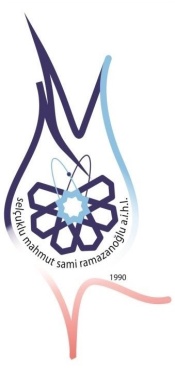 MAHMUT SAMİ RAMAZANOĞLU
ANADOLU İMAM HATİP LİSESİ
BİLİMSEL ÇALIŞMALARIMIZ
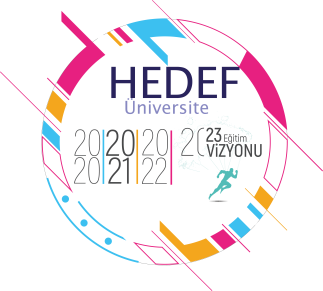 LABORATUVAR
ETKİNLİKLERİ
TÜBİTAK
ÇALIŞMALARI
MATEMATİK OLİMPİYATLARI
KOLONYA VE SABUN ÜRETİMİ
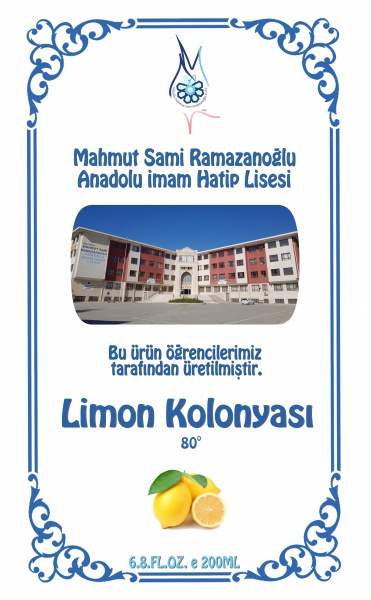 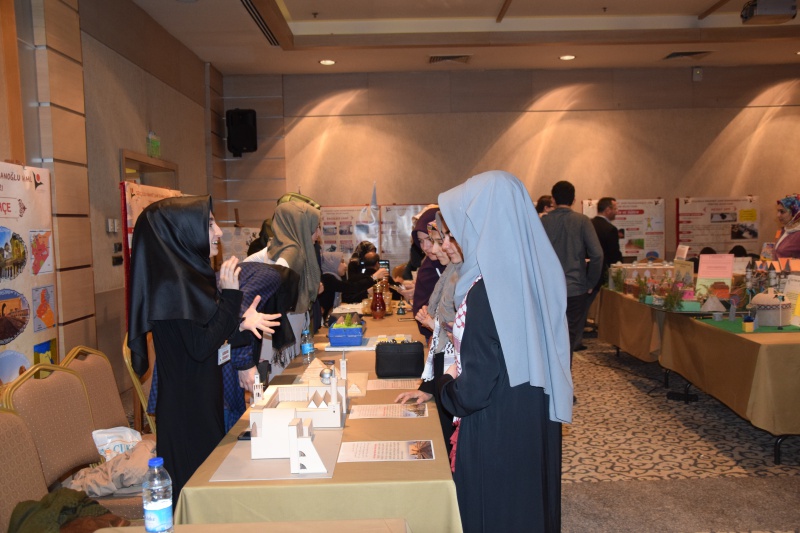 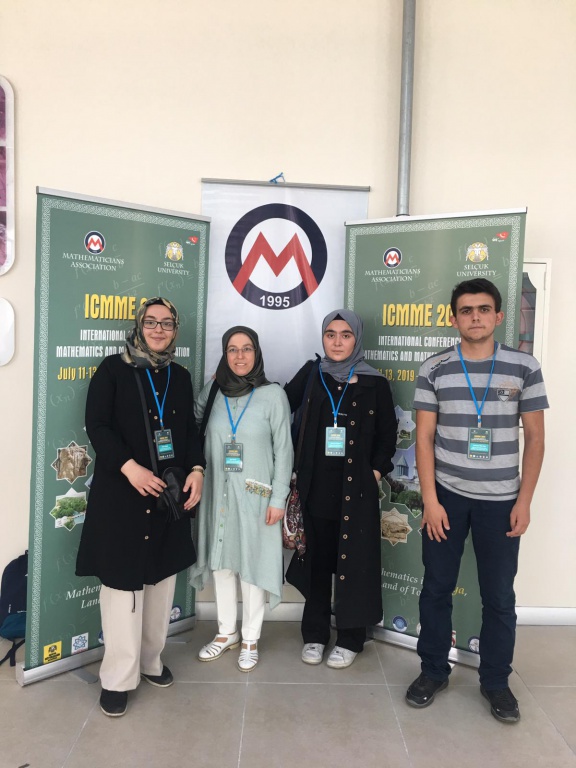 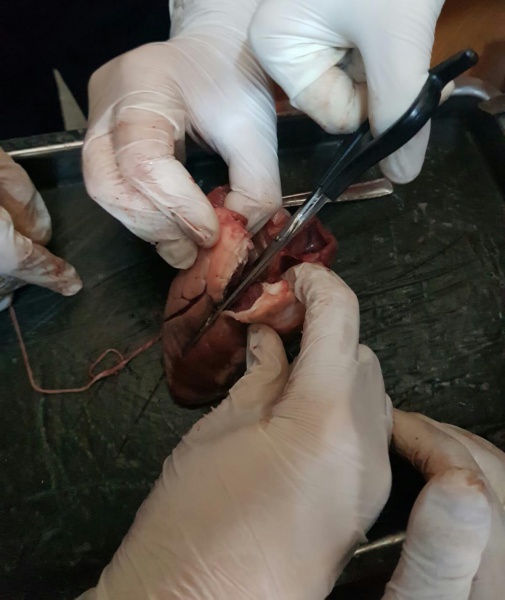 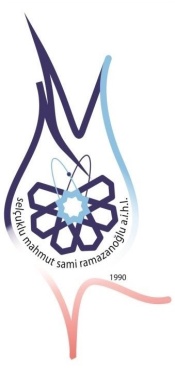 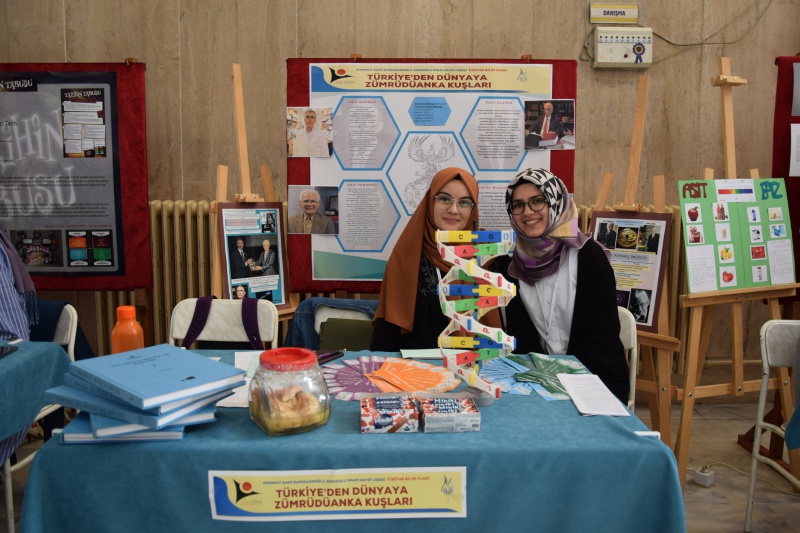 MAHMUT SAMİ RAMAZANOĞLU
ANADOLU İMAM HATİP LİSESİ
SPORTİF VE SANATSAL ÇALIŞMALARIMIZ
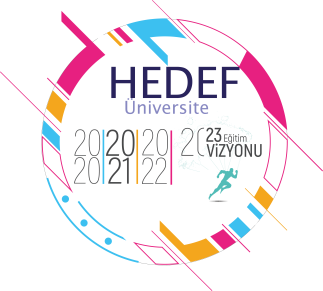 Öğrencilerimizi çeşitli sosyal, kültürel, sanatsal ve sportif etkinliklerle destekliyoruz. Sanat yoluyla hayatı anlamaya, hayal güçlerini sanatsal becerilerle yansıtmalarına rehberlik ediyoruz.
	Her öğrencimizin ilgi duyduğu alanda kendini geliştirmesi, bu doğrultuda deneyim ve beceri elde etmesi önemlidir. Bunun için de okulumuzda öğrencilerimizin ilgi ve isteklerine yönelik katılabilecekleri öğrenci kulübü çalışmalarını, alanında uzman öğretmen ve eğitmenler eşliğinde yapıyoruz.
	Eğitim yılı boyunca devam eden kulüp çalışmalarında öğrenciler, ilgi duydukları alanlarda kendilerini geliştirme fırsatını elde ederler. Öğrencilerin ilgi ve yeteneklerine uygun olan spor dallarıyla ilgilenebilecekleri ortamlar sunarak, bireysel ve takım sporlarında kendilerini ifade etme şansı veriyoruz.
	Okulumuzdan mezun olan her öğrencimizin sanat ve spor dallarından birinde uzmanlaşmasını hedefliyoruz.
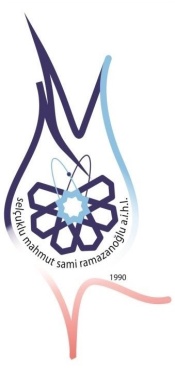 MAHMUT SAMİ RAMAZANOĞLU
ANADOLU İMAM HATİP LİSESİ
SPORTİF VE SANATSAL ÇALIŞMALARIMIZ
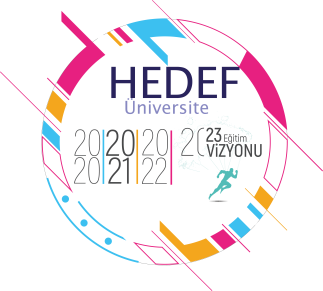 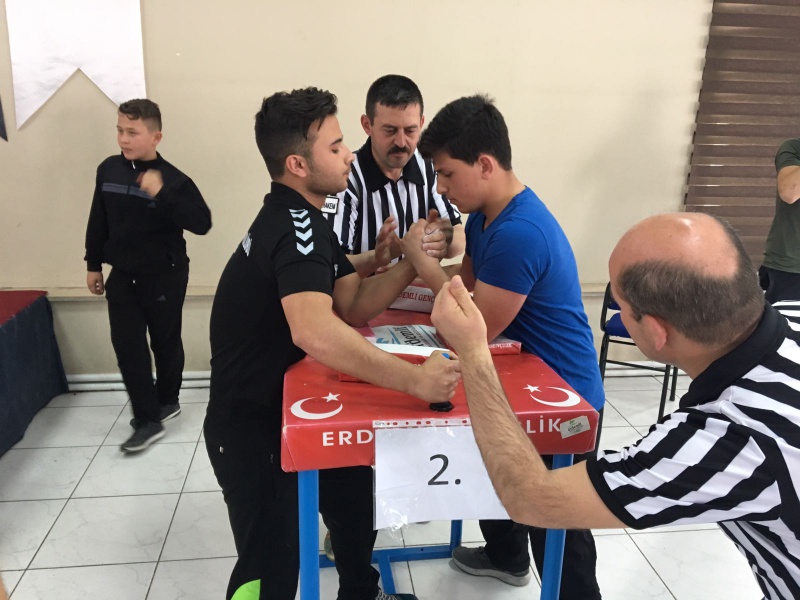 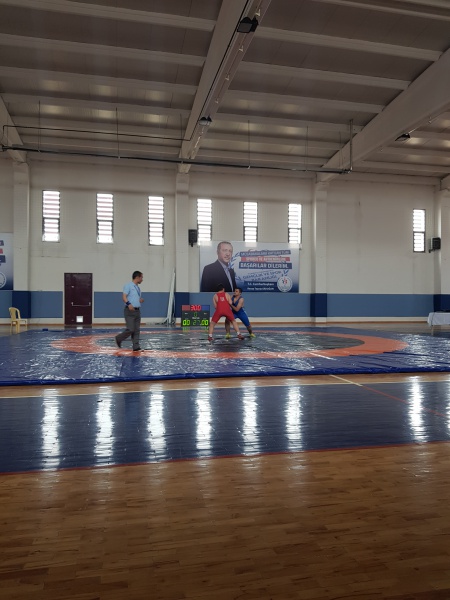 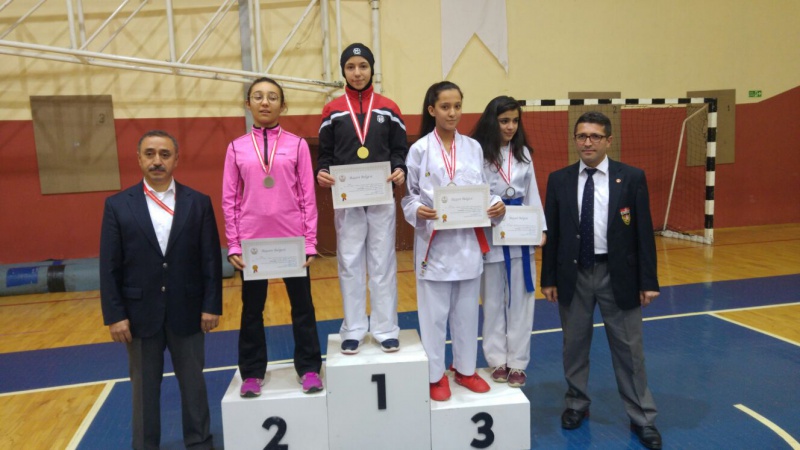 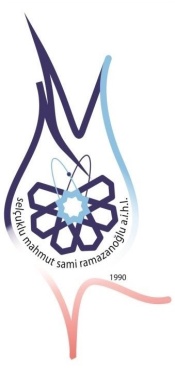 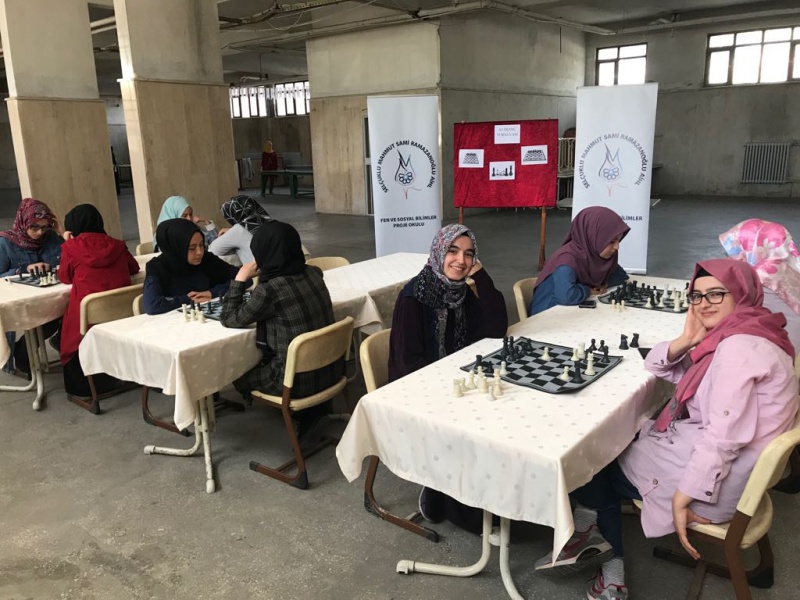 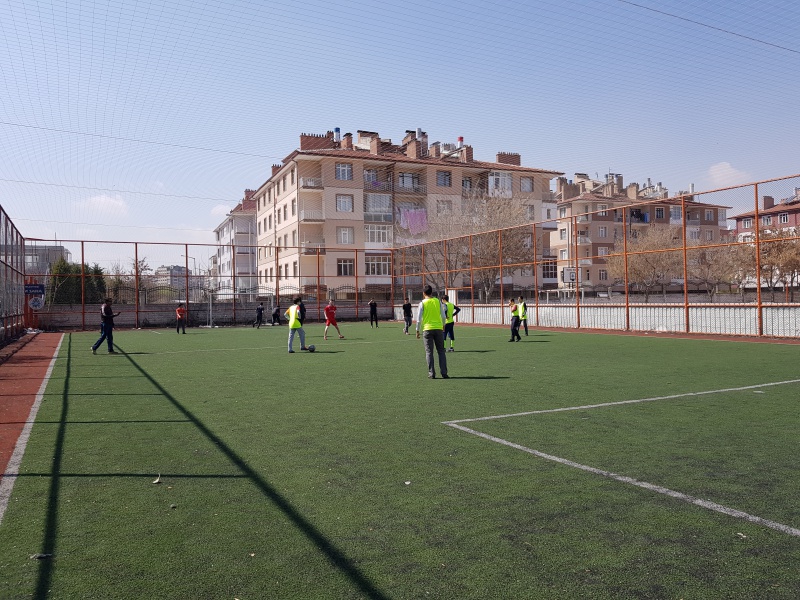 MAHMUT SAMİ RAMAZANOĞLU
ANADOLU İMAM HATİP LİSESİ
SPORTİF VE SANATSAL ÇALIŞMALARIMIZ
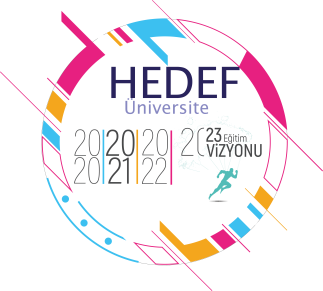 HÜNER VE KOLEKSİYON
SERGİMİZ
OKUL DERGİMİZ
NAHT SERGİMİZ
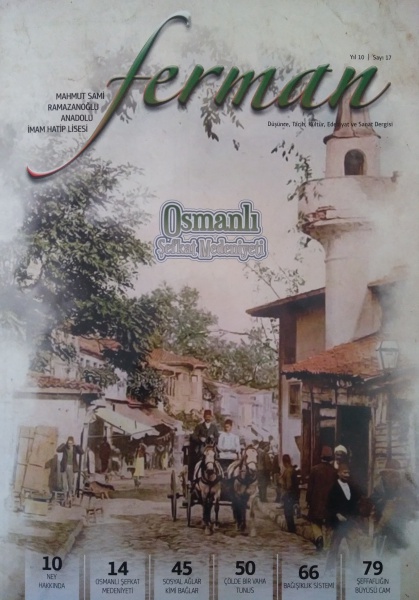 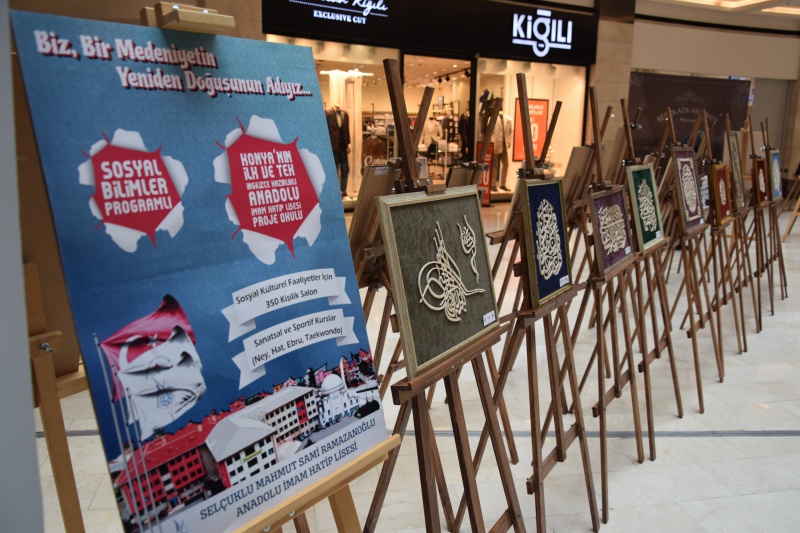 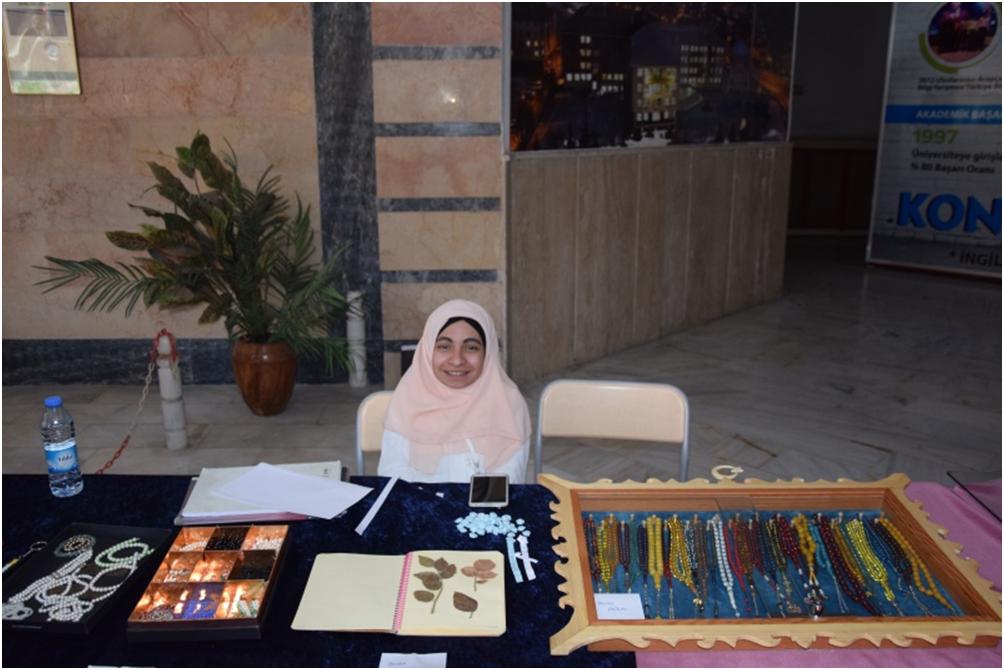 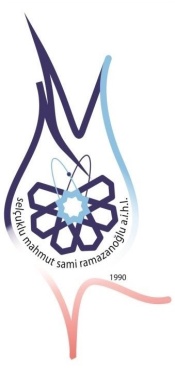 ŞİİR DİNLETİSİ
MUSİKİ EKİBİMİZ
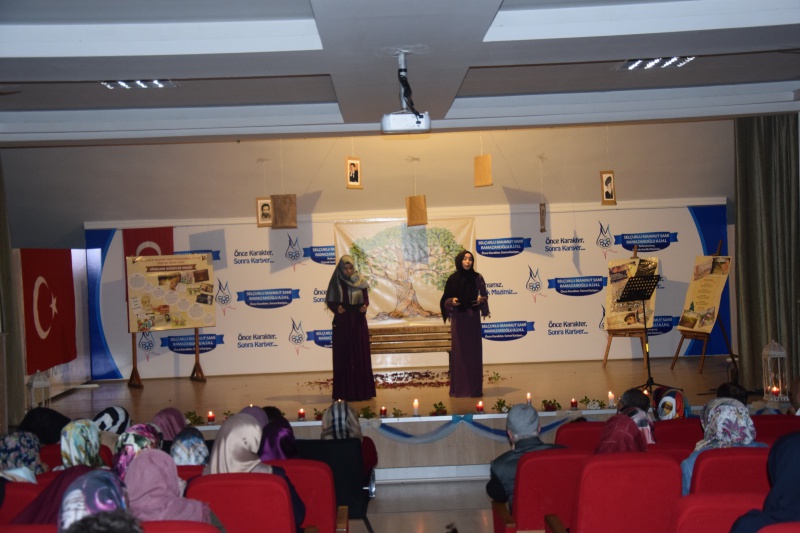 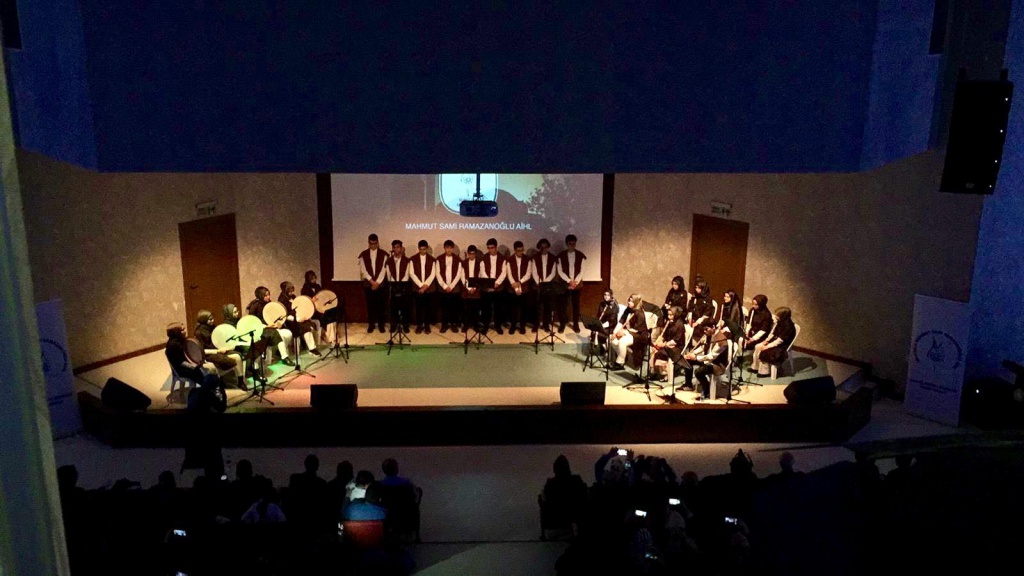 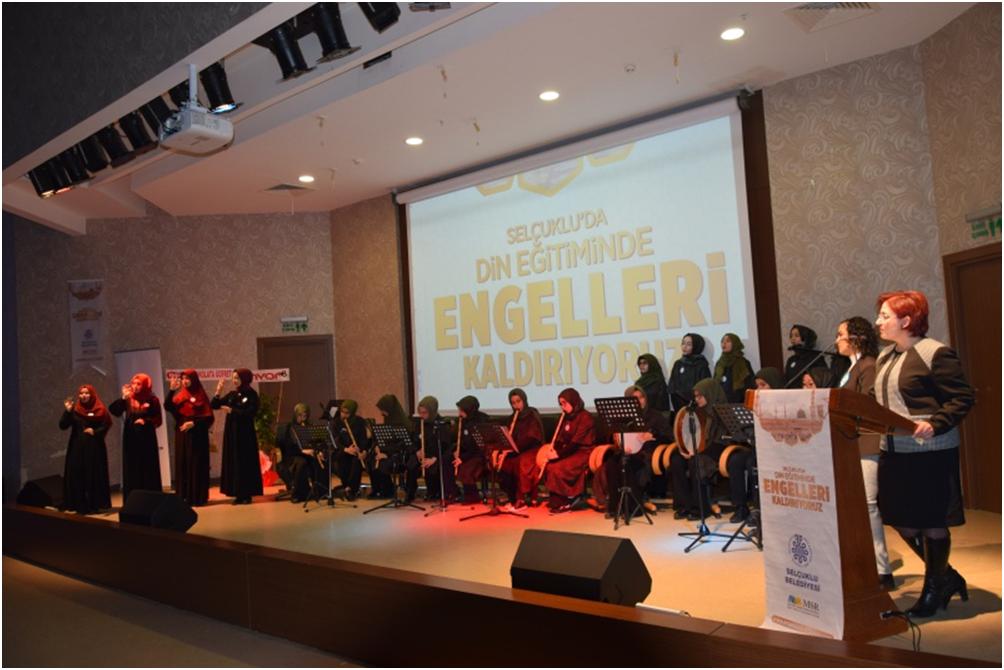 MAHMUT SAMİ RAMAZANOĞLU
ANADOLU İMAM HATİP LİSESİ
KARİYER ÇALIŞMALARIMIZ
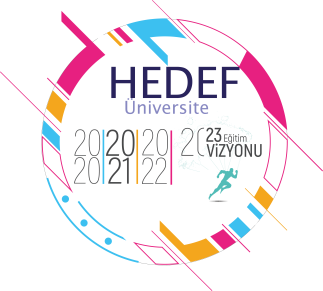 Öğrencilerimize, lise öğrenimleri boyunca yapacakları ders seçimlerinden, lise son sınıfta yapacakları bölüm tercihi ve meslek seçimine kadar uzanan bu kariyer yolculuğu sürecinde rehberlik yapıyoruz.
	Mesleki farkındalık çalışmaları ile meslekleri yakından tanıma fırsatı bulan öğrencilerimiz, iş dünyasının profesyonelleri ile bir araya gelerek kendilerine rol model oluşturma şansına da sahip oluyorlar.
	Kariyer Günleri ve Zirvedekiler Buluşmaları gerçekleştirerek öğrencilerimize, hedefledikleri meslekleri işin erbaabından öğrenme fırsatı sunuyoruz.
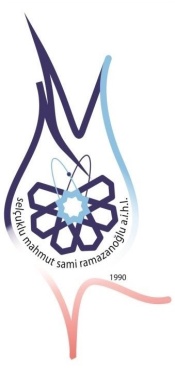 MAHMUT SAMİ RAMAZANOĞLU
ANADOLU İMAM HATİP LİSESİ
KARİYER GÜNLERİMİZ
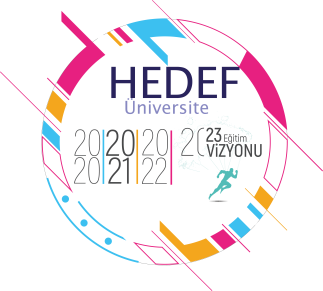 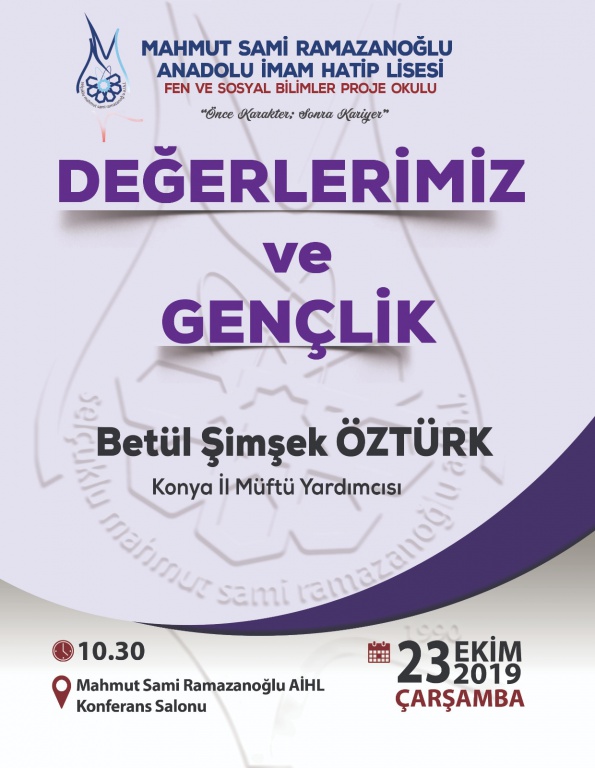 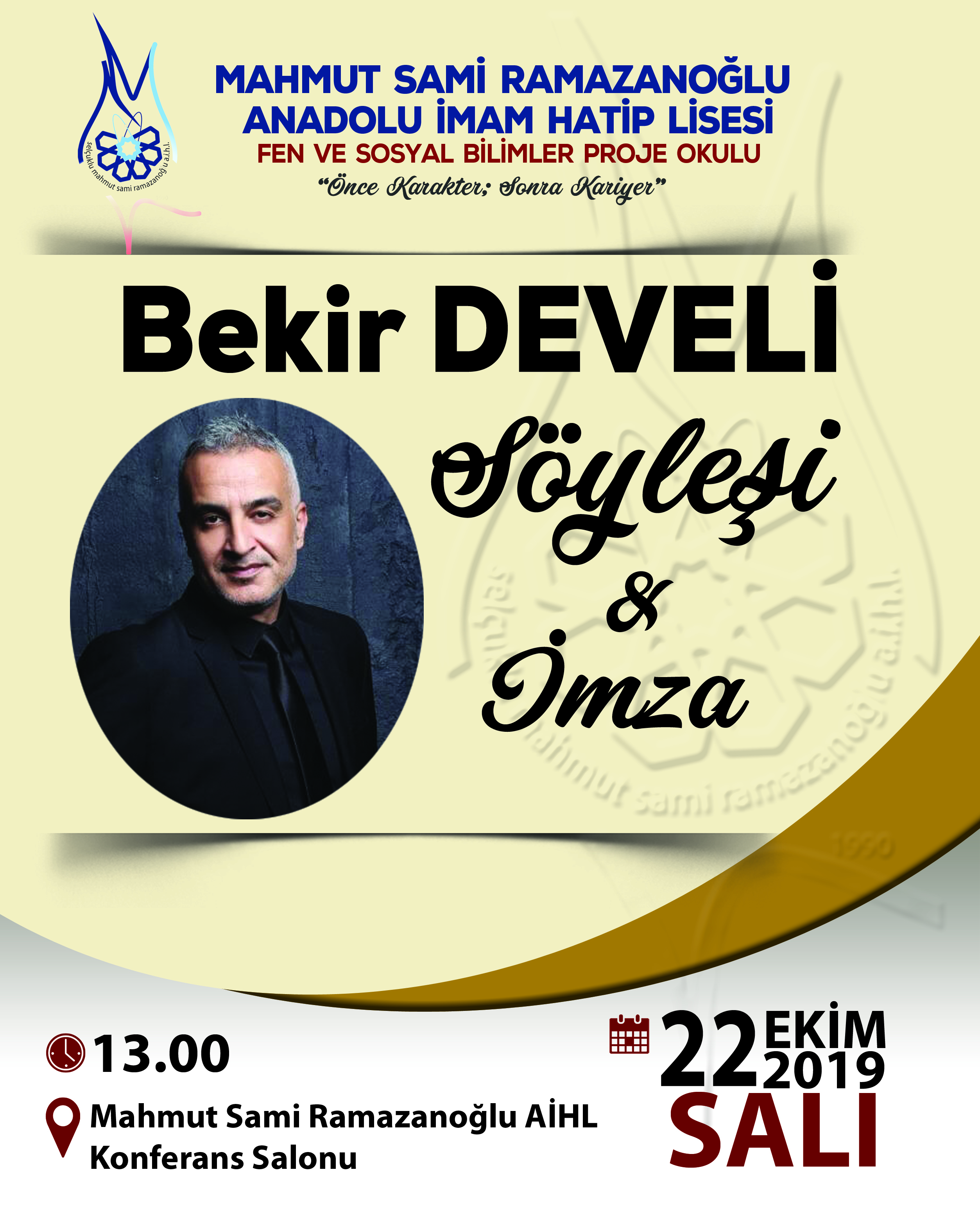 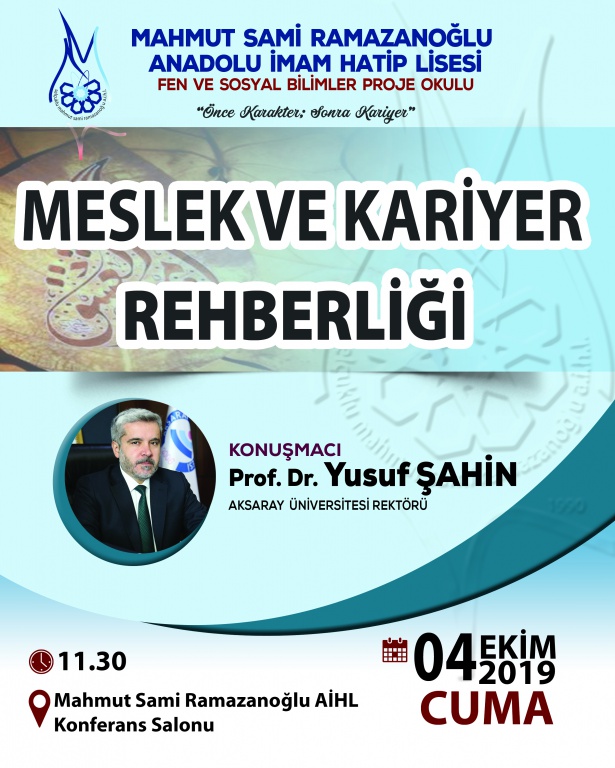 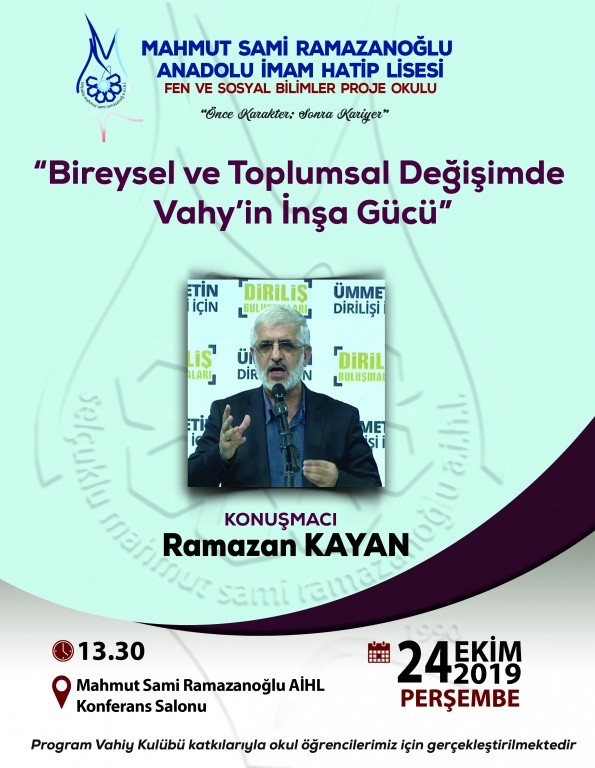 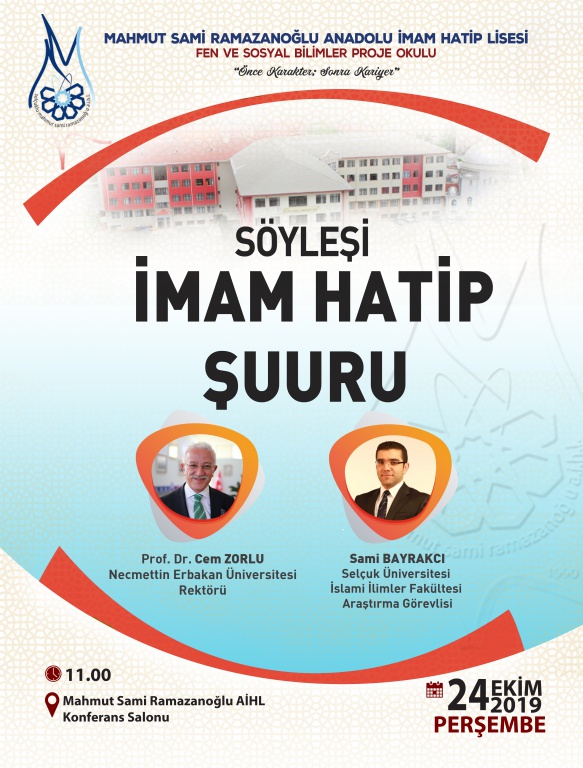 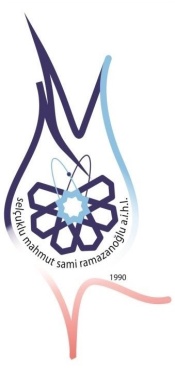 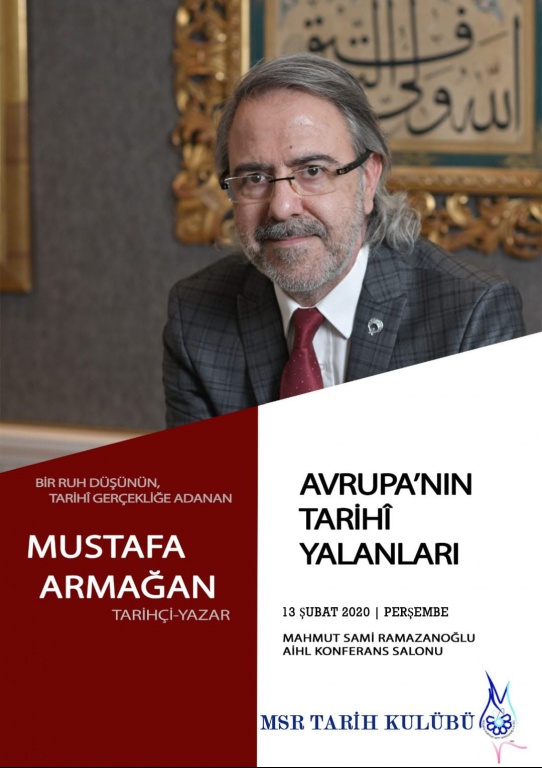 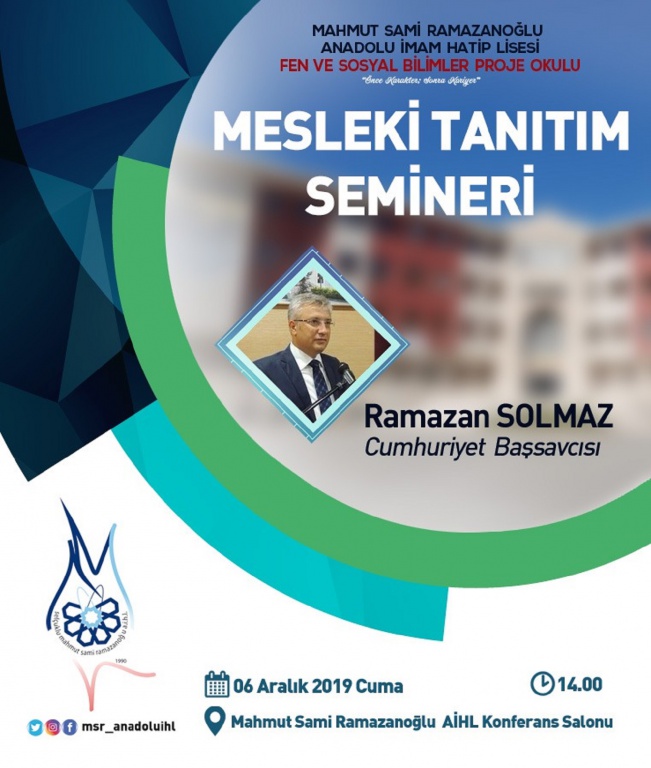 MAHMUT SAMİ RAMAZANOĞLU
ANADOLU İMAM HATİP LİSESİ
MEZUNLARIMIZIN DİLİNDEN
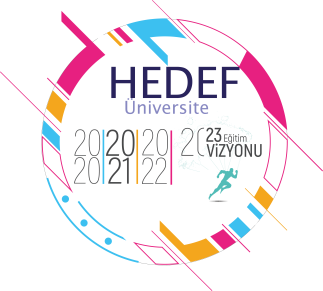 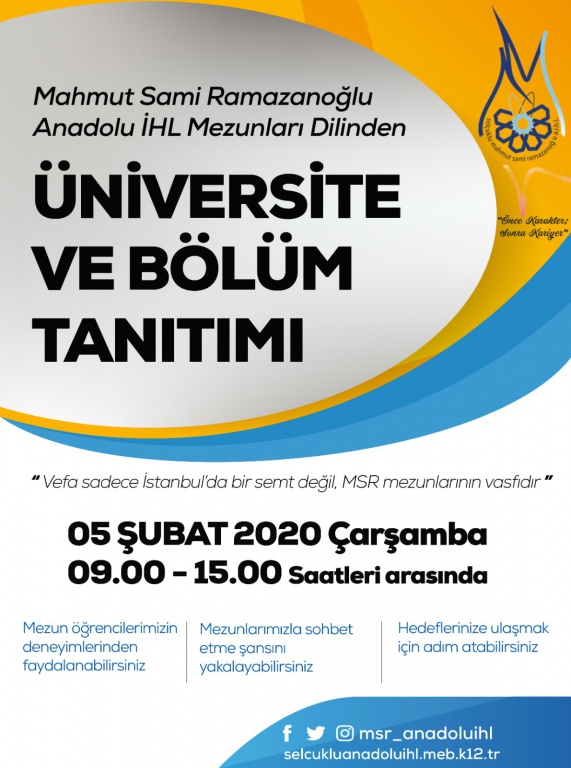 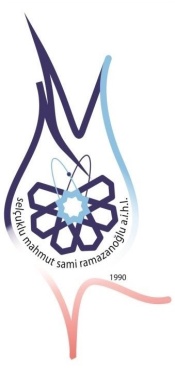 MAHMUT SAMİ RAMAZANOĞLU
ANADOLU İMAM HATİP LİSESİ
MEZUNLARIMIZIN DİLİNDEN
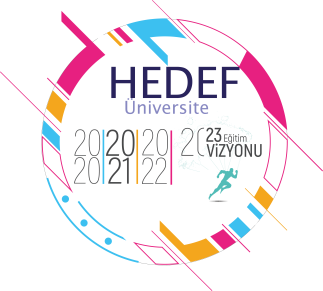 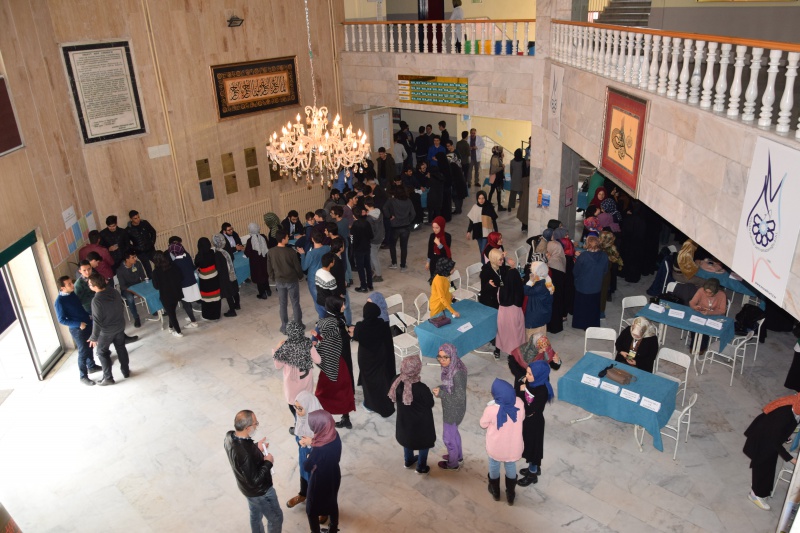 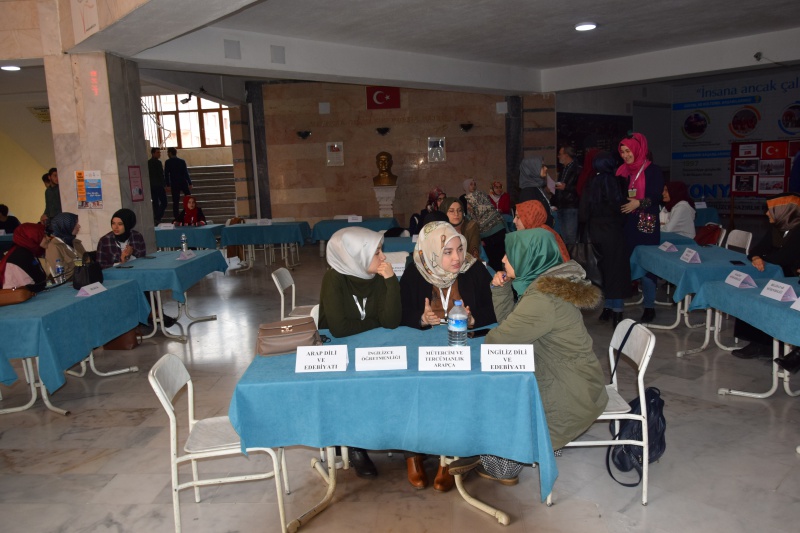 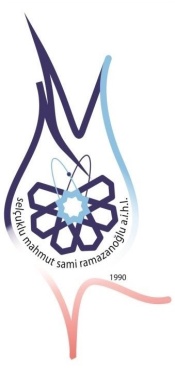 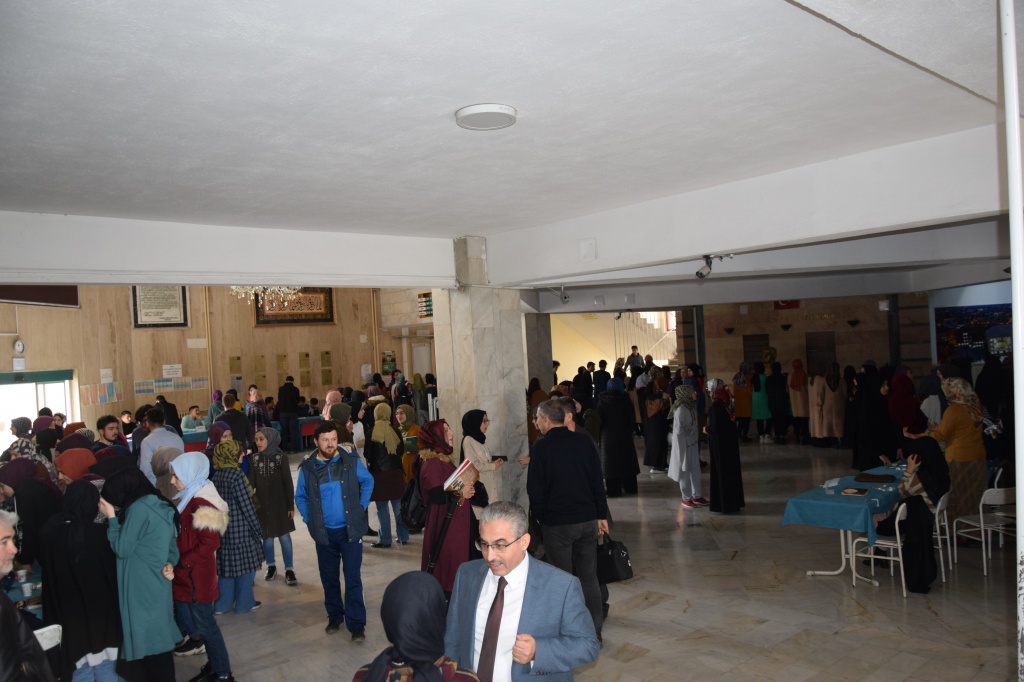 MAHMUT SAMİ RAMAZANOĞLU
ANADOLU İMAM HATİP LİSESİ
ZİRVEDEKİLER BULUŞMAMIZ
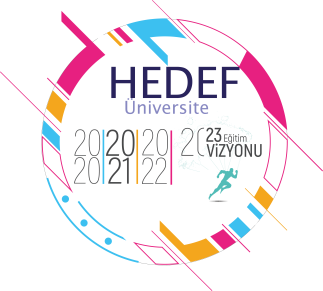 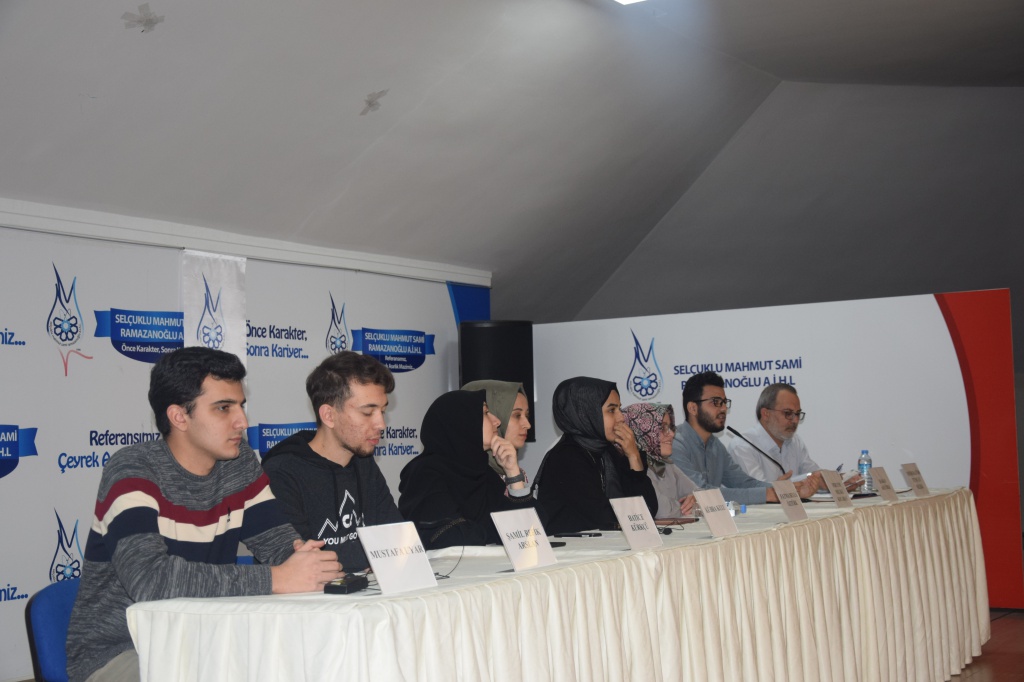 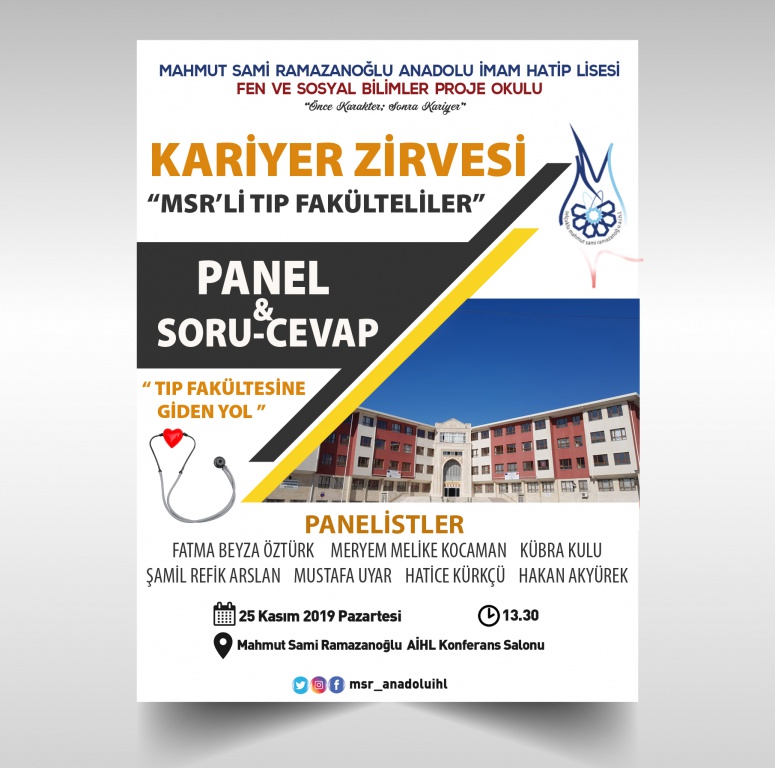 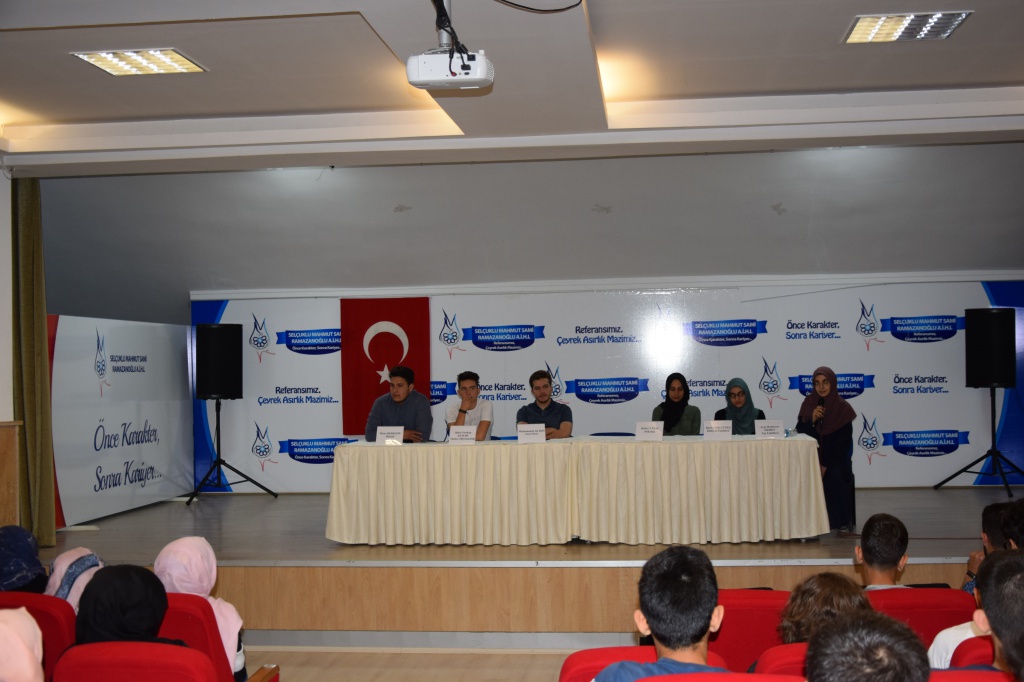 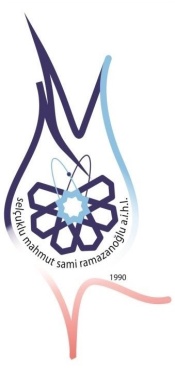 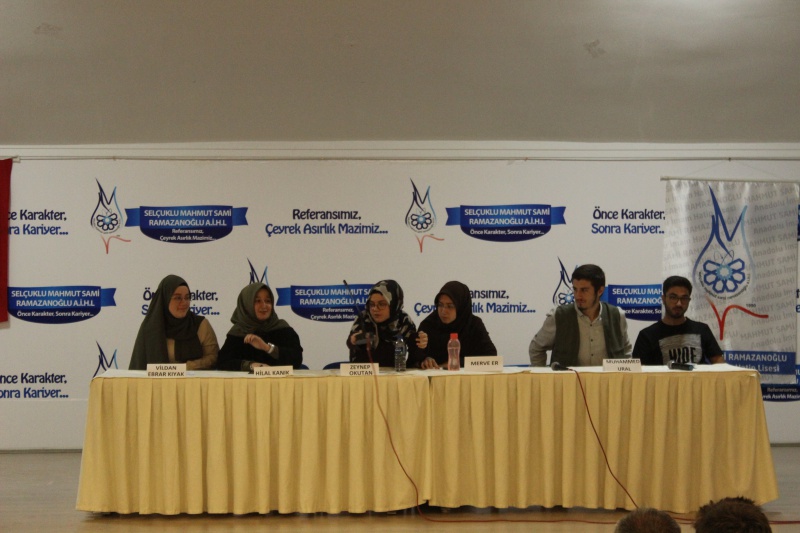 MAHMUT SAMİ RAMAZANOĞLU
ANADOLU İMAM HATİP LİSESİ
ÇOK DİLLİ EĞİTİM ÇALIŞMALARIMIZ
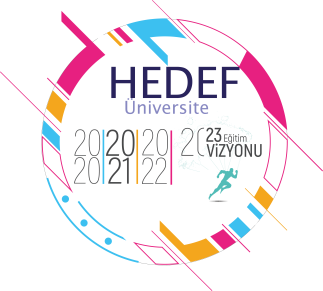 Öğrencilerimizin farklı dillerde iletişim becerilerinin geliştirilmesi amacıyla etkin katılımların sağlandığı uluslar arası standartlarda bir öğretim programı takip ediyoruz.
	Düşüncelerini yazılı ve sözlü olarak akıcı ve doğru bir şekilde ifade edebilecekleri, öğrendikleri dilde sorgulamaya, araştırmaya ve bilgiye ulaşmak için dili etkin ve doğru bir şekilde kullanmaya yönelik çalışmalar yaptıkları bir ekosistem oluşturuyoruz.
	Uluslar arası organizasyonlar,  sınav ve yarışmalar, münazara ve MUN etkinliklerine aktif katılım sağlayan öğrencilerimiz, eğlenerek öğrenme imkanlarına sahip oluyorlar.
	ERASMUS+ ve e-Twinning uygulamaları ile Yaz aylarında Yurt Dışı dili eğitimi ile yerinde öğrenme imkanıyla kültürel etkileşim içerisinde bulunuyorlar.
Lisemizde çok iyi düzeyde “İngilizce” öğretimin yanında ikinci yabancı dil olarak “Arapça” eğitimi verilmektedir.
	Ayrıca Halk Eğitim kanalıyla İşaret Dili Eğitimi verilerek, Temel Dini Bilgiler, Hadis, Siyer ve Ayetlerin Türkiye’deki işitme engelli öğrencilere tebliğ görevi üstlenilmektedir.
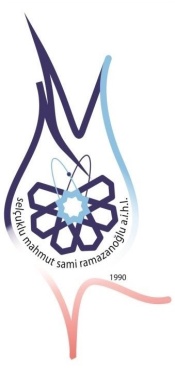 MAHMUT SAMİ RAMAZANOĞLU
ANADOLU İMAM HATİP LİSESİ
MUN ETKİNLİKLERİMİZ
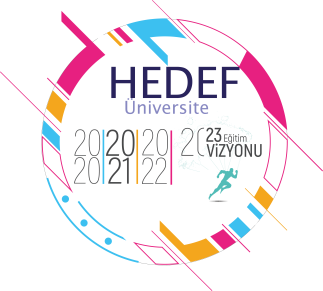 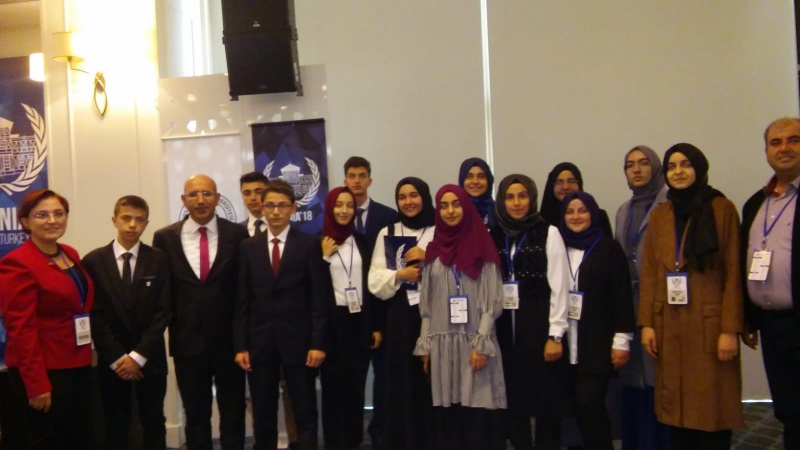 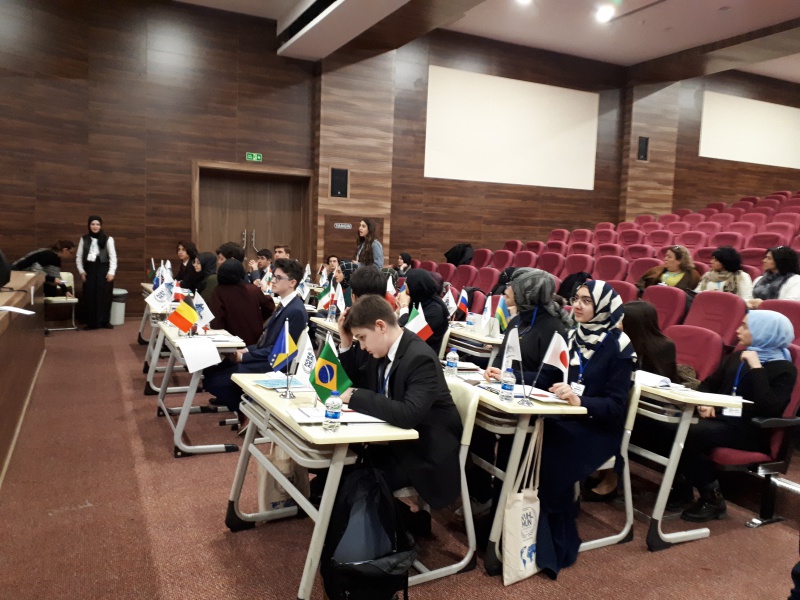 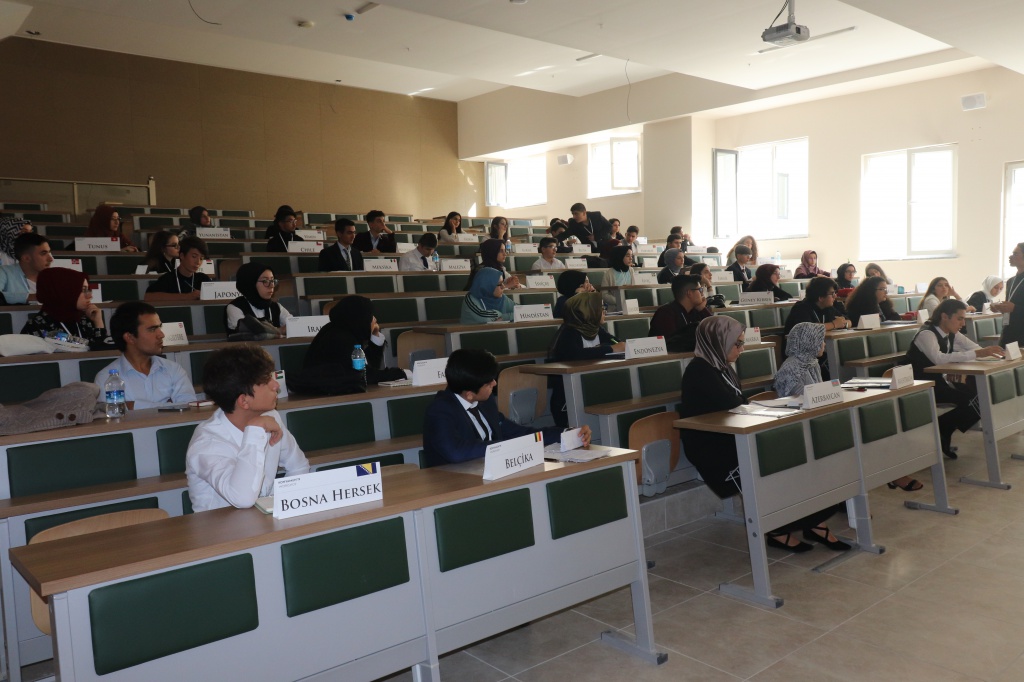 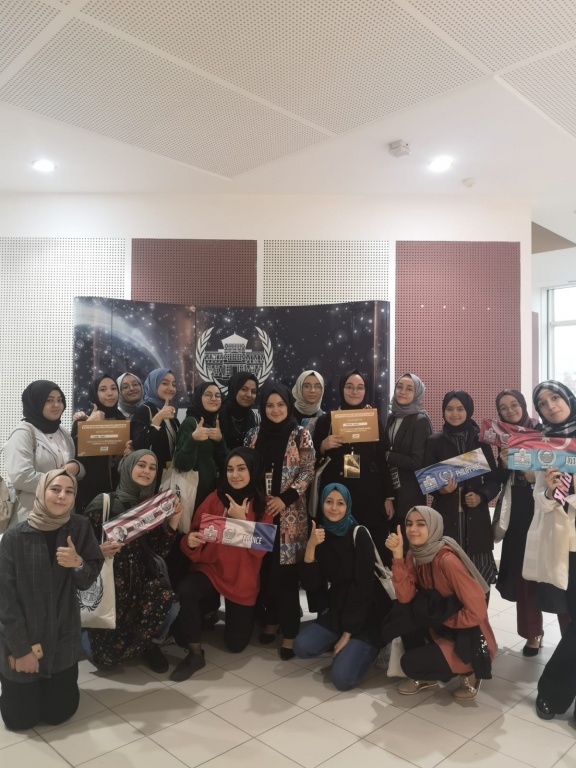 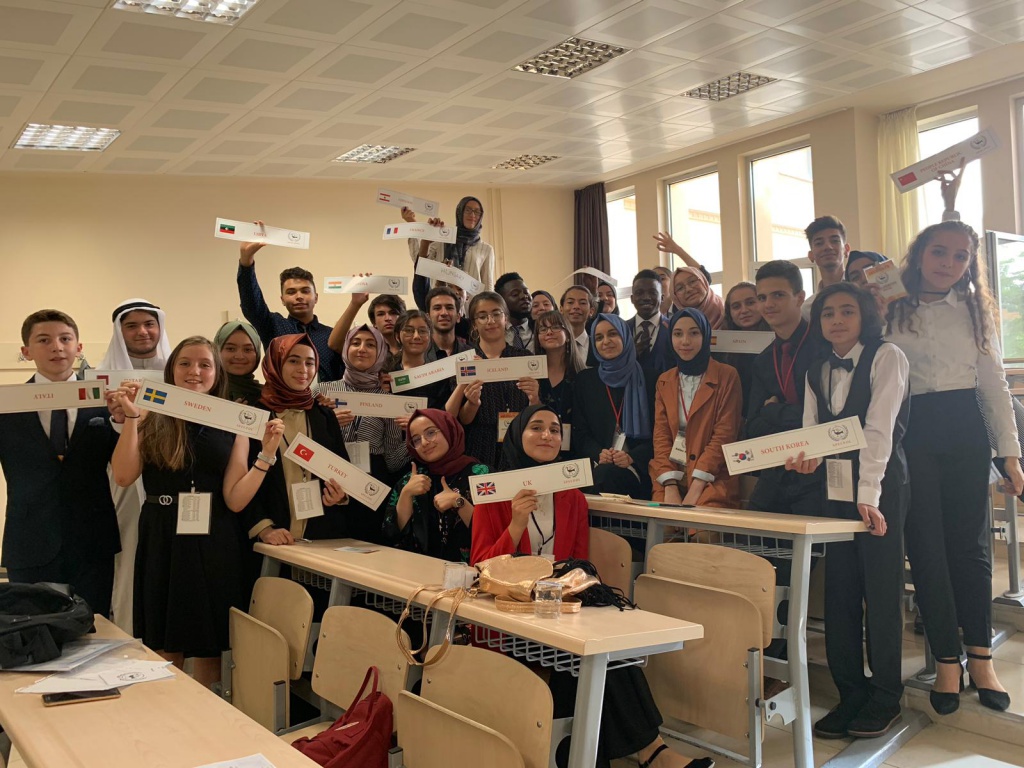 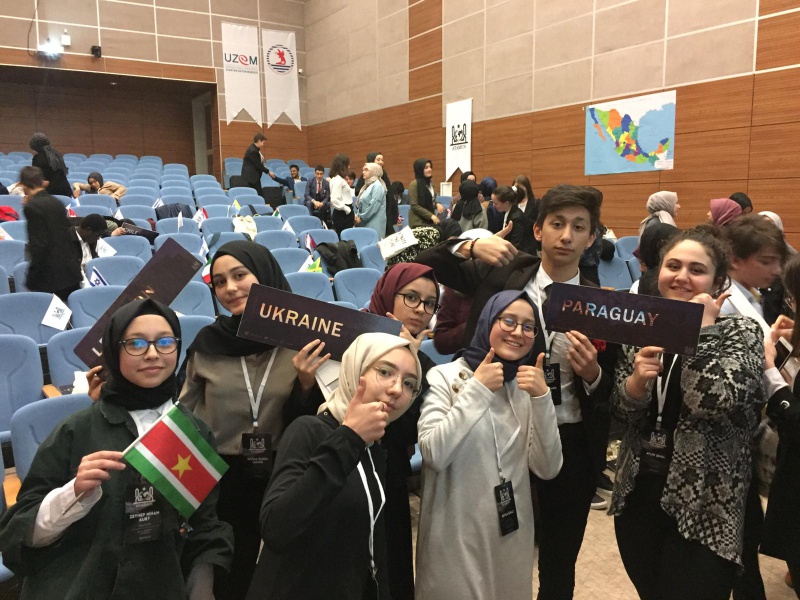 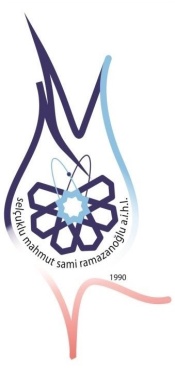 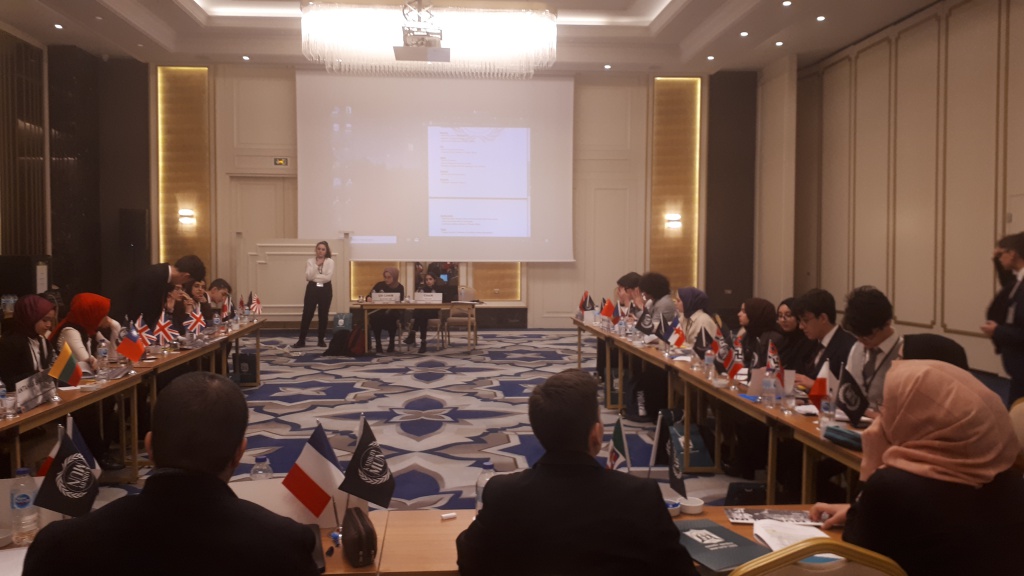 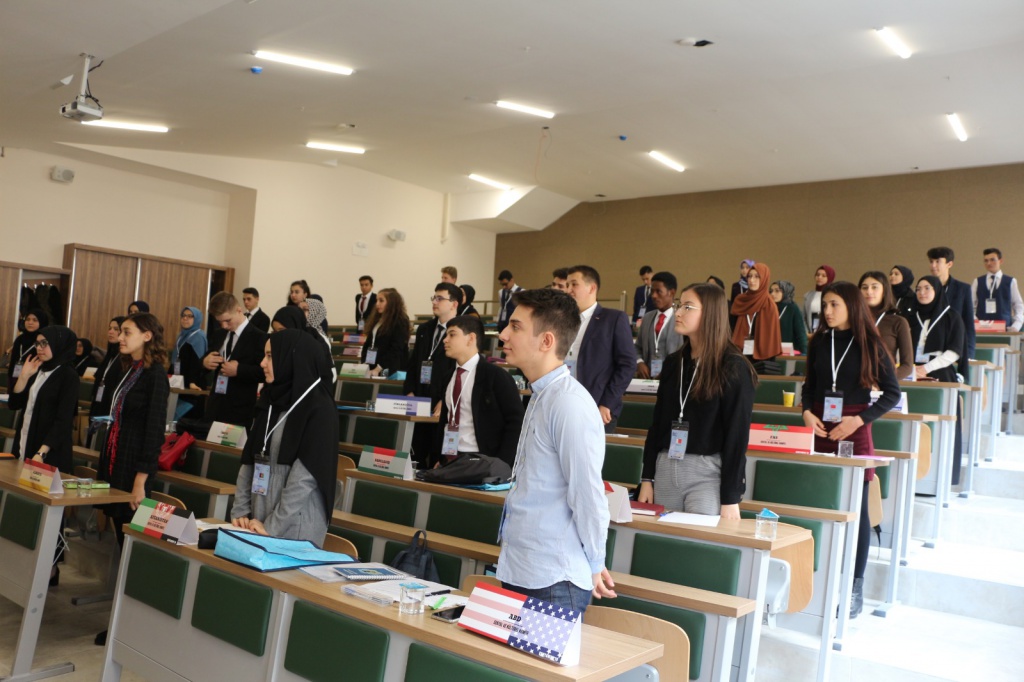 MAHMUT SAMİ RAMAZANOĞLU
ANADOLU İMAM HATİP LİSESİ
ERASMUS+ VE ETWINNING ETKİNLİKLERİMİZ
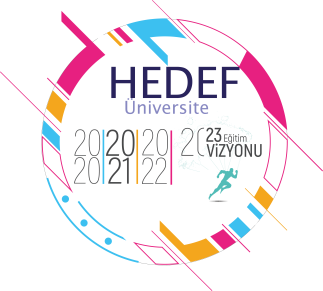 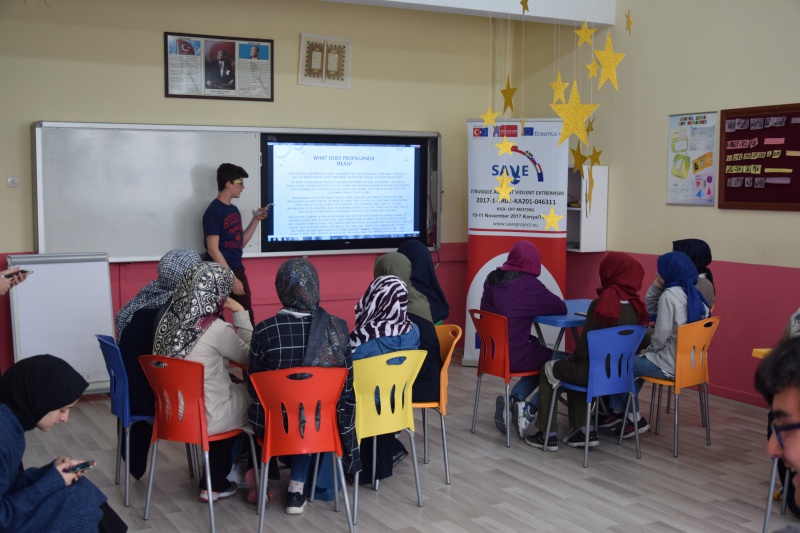 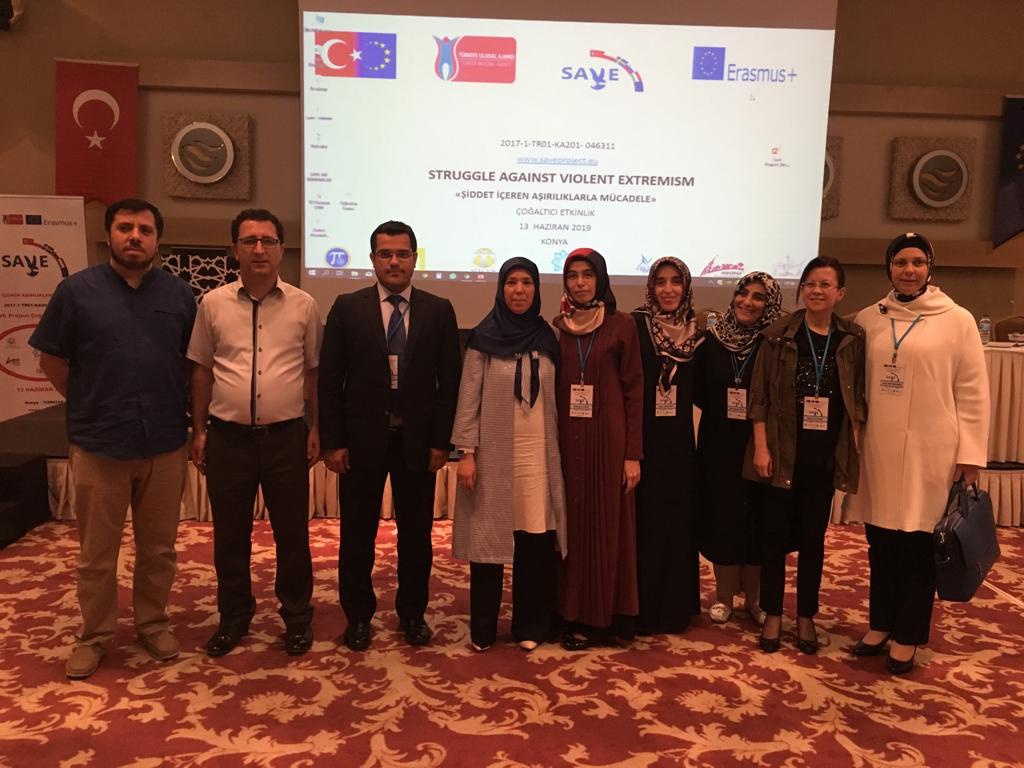 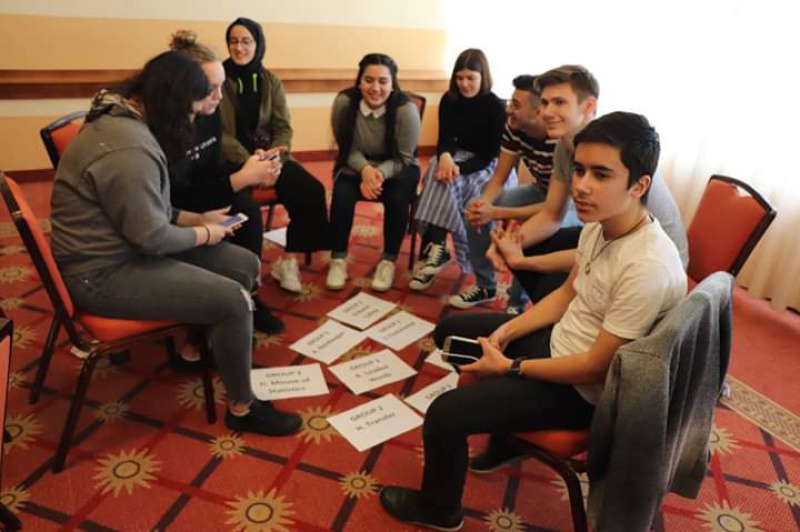 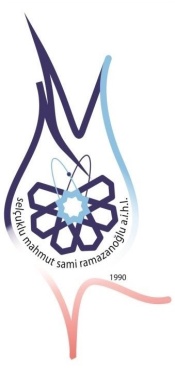 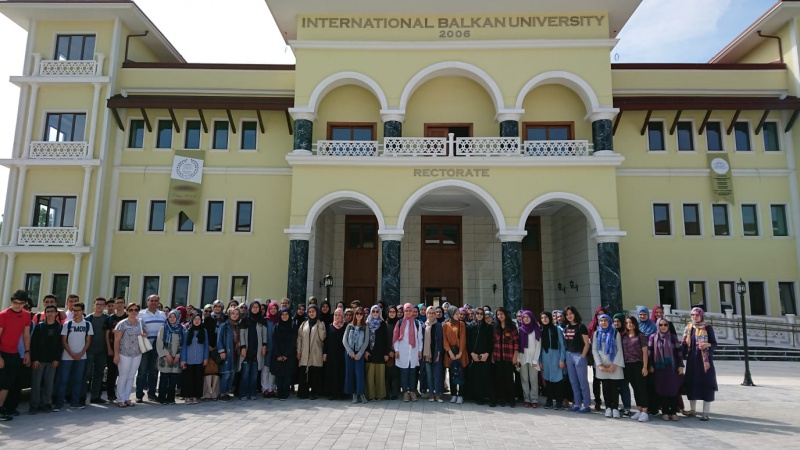 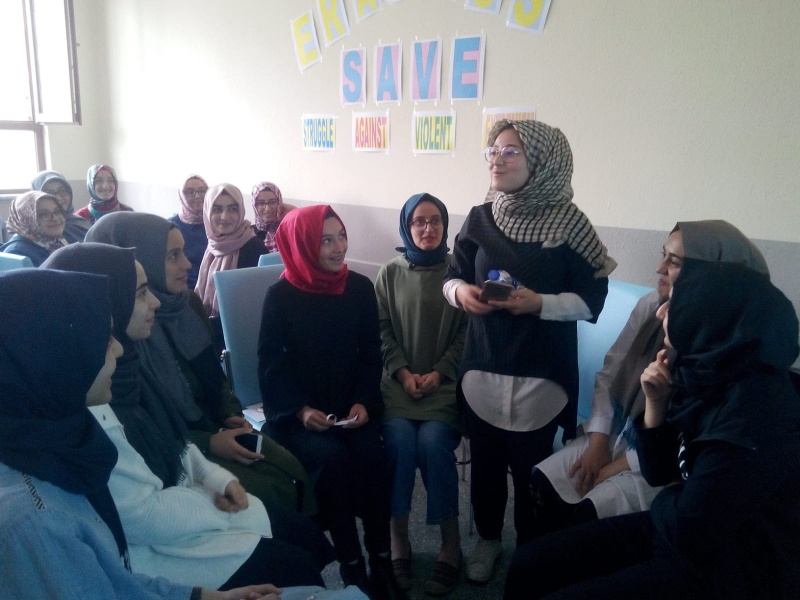 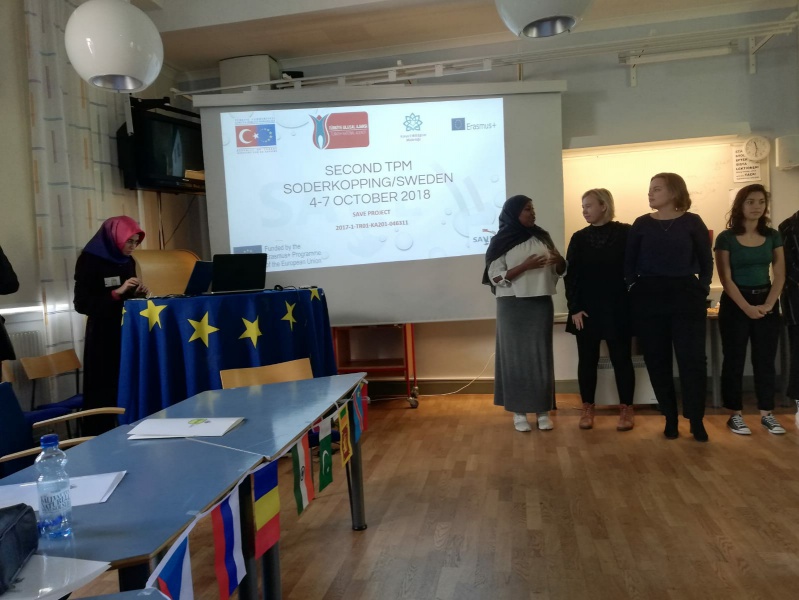 MAHMUT SAMİ RAMAZANOĞLU
ANADOLU İMAM HATİP LİSESİ
İŞARET DİLİ ETKİNLİKLERİMİZ
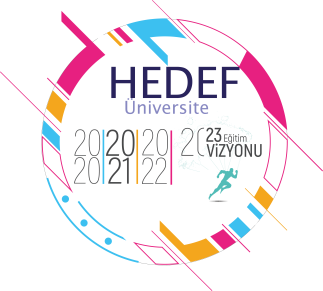 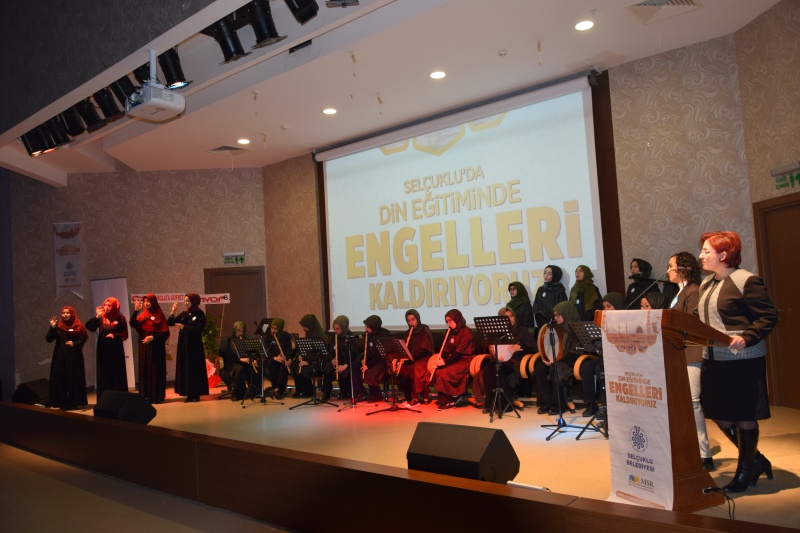 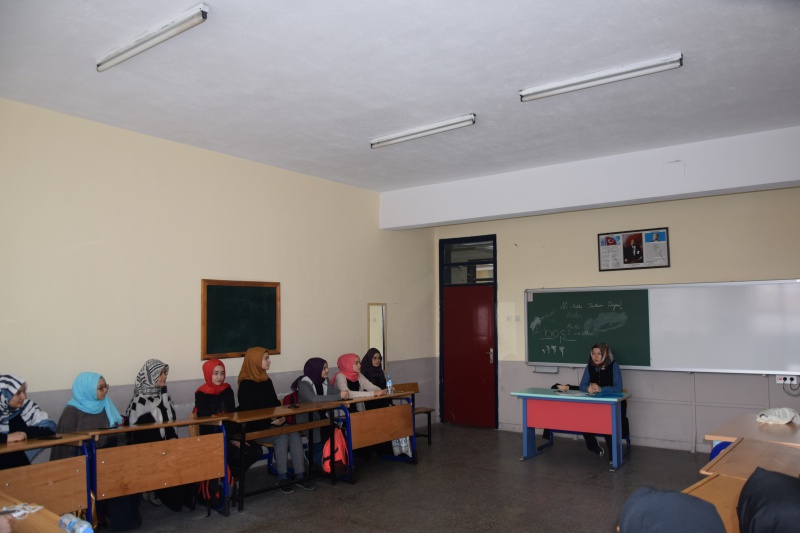 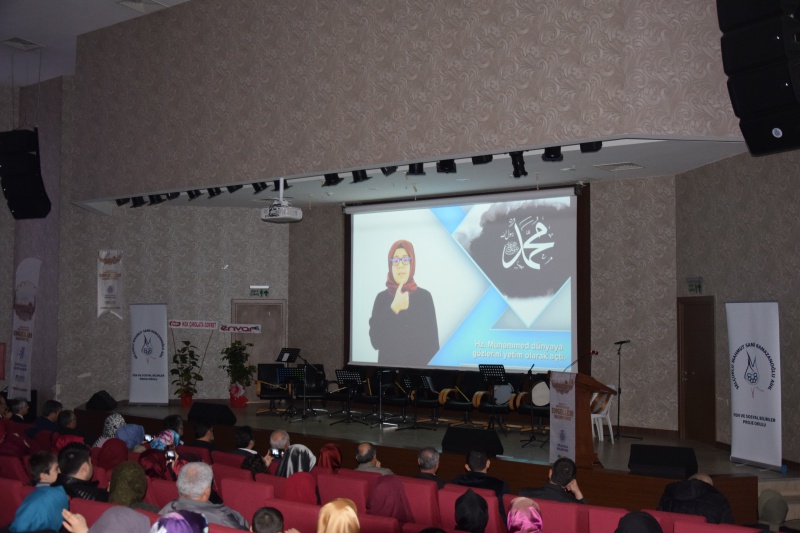 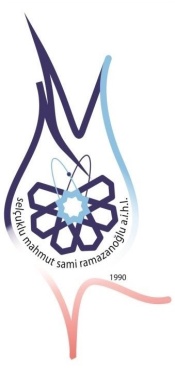 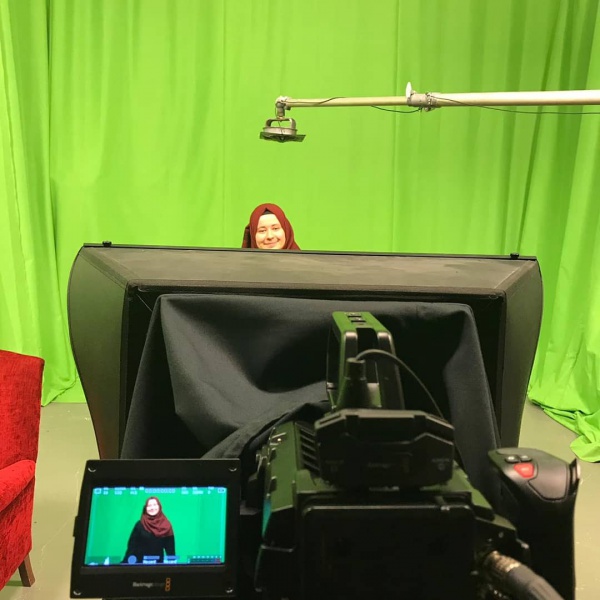 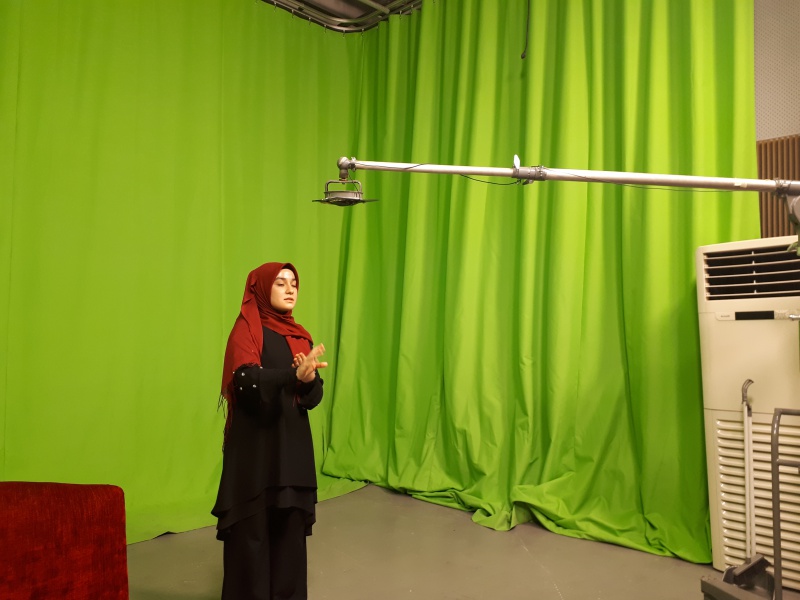 MAHMUT SAMİ RAMAZANOĞLU
ANADOLU İMAM HATİP LİSESİ
OKUL TANITIMI VE HİTABET ÇALIŞMALARIMIZ
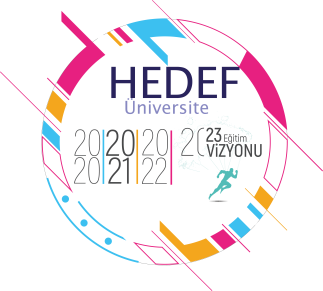 Yönetici, öğretmen ve öğrencilerin çevreleriyle güçlü iletişim-etkileşim içinde olmasını sağlayacak çalışmalar gerçekleştirmek.
	Okulumuzun tanıtımına katkı sağlamak, diğer okulların okulumuza yönelik bilgilerini ve farkındalıklarını artırmak.
	Hitabet ve mesleki uygulamaların din hizmetlerindeki önemini kavraması, 
	Toplumla iletişim kurma becerisi kazanması, 
	Din hizmeti uygulamalarının aşamalarını bilmesi,
	Farklı mekân ve ortamlarda din hizmeti uygulamalarını usulüne uygun olarak gerçekleştirmesi, 
	İmam hatiplik, müezzinlik, vaizlik/vaizelik ve Kur’an öğreticiliği uygulama becerisi kazanması, 
	Din hizmeti uygulamalarını yapmaya istekli olması.
	Öğrencilerimizin kardeşleriyle buluşup İmam Hatiplik şuurunu beraber hissederek İmam Hatipler arası kaynaşma ve samimiyet sağlaması
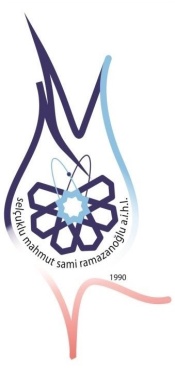 MAHMUT SAMİ RAMAZANOĞLU
ANADOLU İMAM HATİP LİSESİ
OKUL TANITIMI VE HİTABET ÇALIŞMALARIMIZ
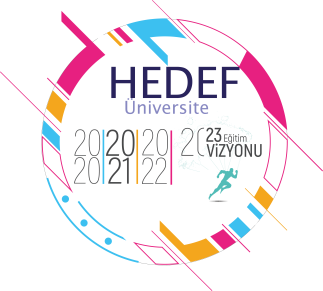 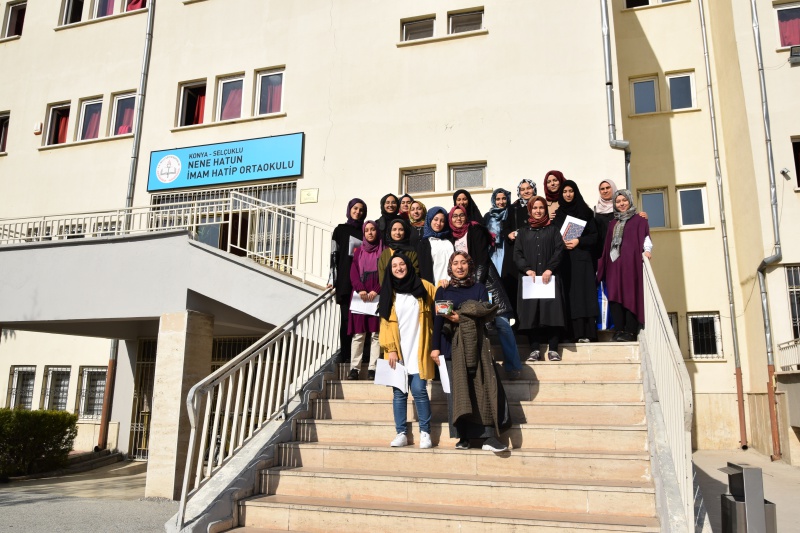 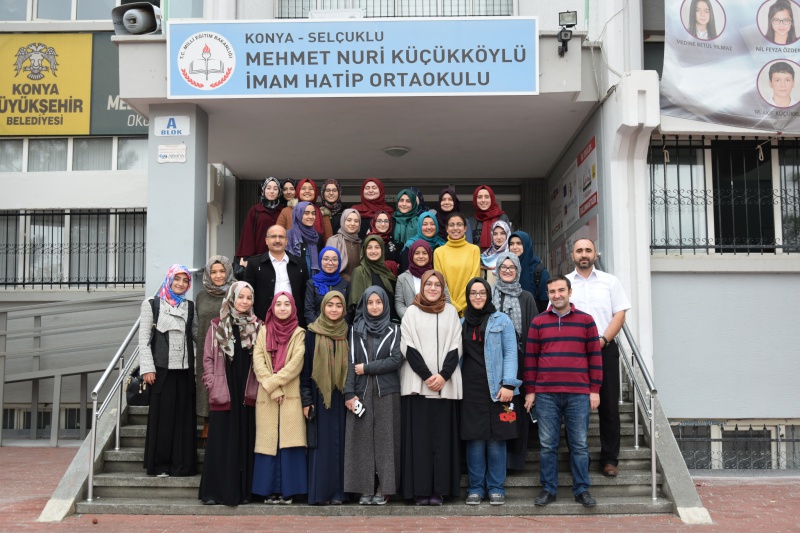 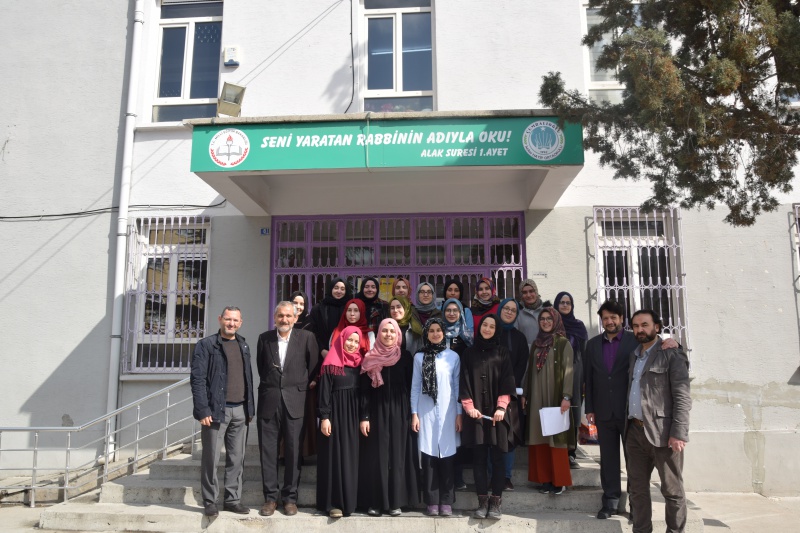 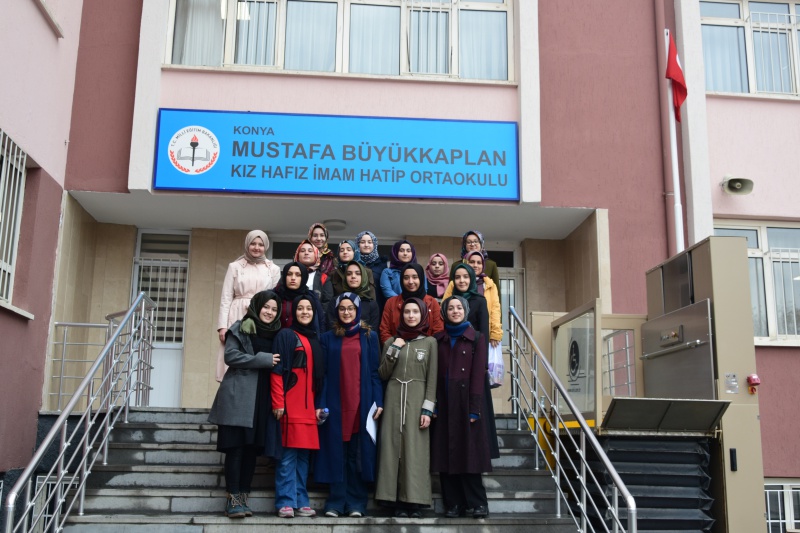 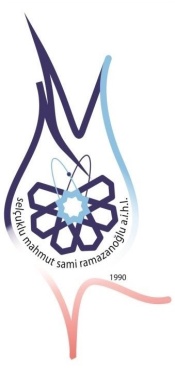 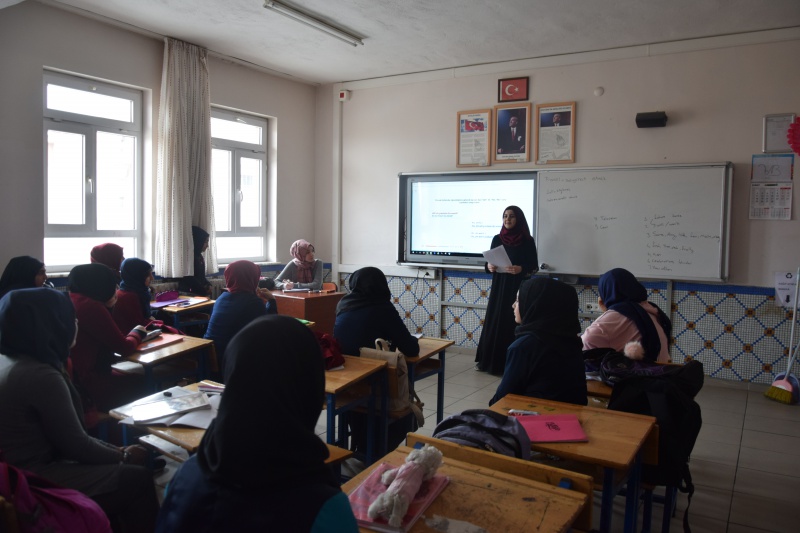 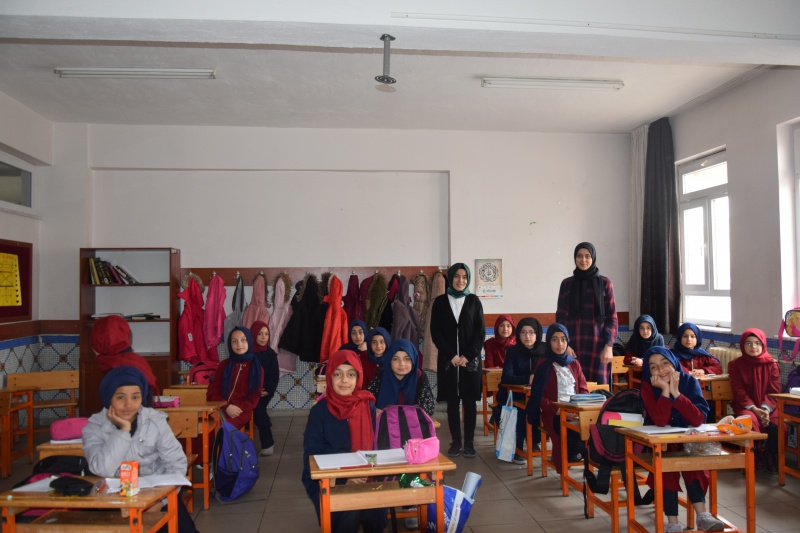 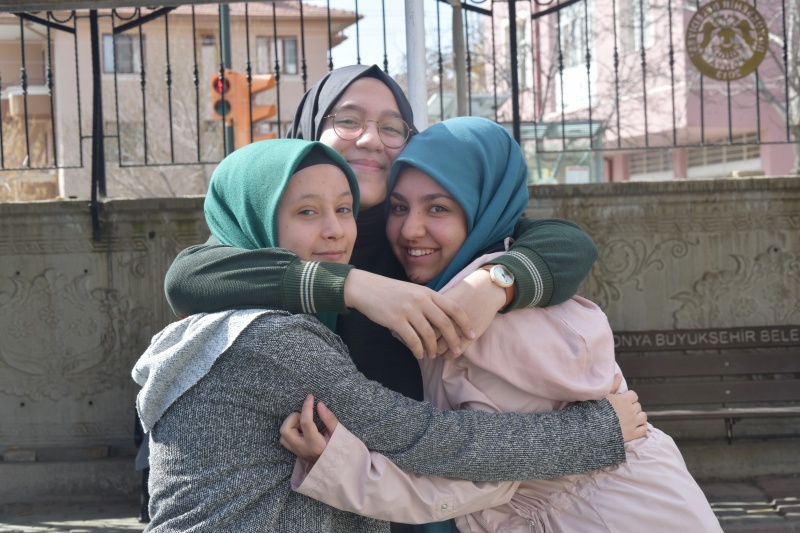 MAHMUT SAMİ RAMAZANOĞLU
ANADOLU İMAM HATİP LİSESİ
EV ZİYARETLERİ
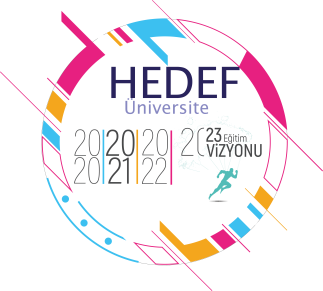 Dezavantajlı öğrencilerimizin sosyal-duygusal gelişimlerini önceleyerek onların birçok açıdan gelişimlerine destek vermek,
	Ailelerin desteğiyle her kademedeki öğrencilerin hayat kalitelerini ve gelişimlerini olumsuz etkileyen çeşitli aksaklıkları tespit etmek,
	Her türlü bağımlılıkla mücadele etmek,
	Öğrencilere toplumun bir parçası olduklarını hissettirerek onların faydalı bireyler olmalarına katkıda bulunmak
	Akademik başarılarını daha da üst
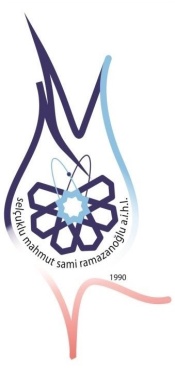 MAHMUT SAMİ RAMAZANOĞLU
ANADOLU İMAM HATİP LİSESİ
EV ZİYARETLERİ
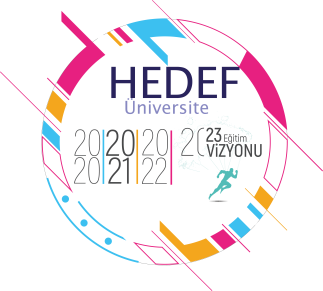 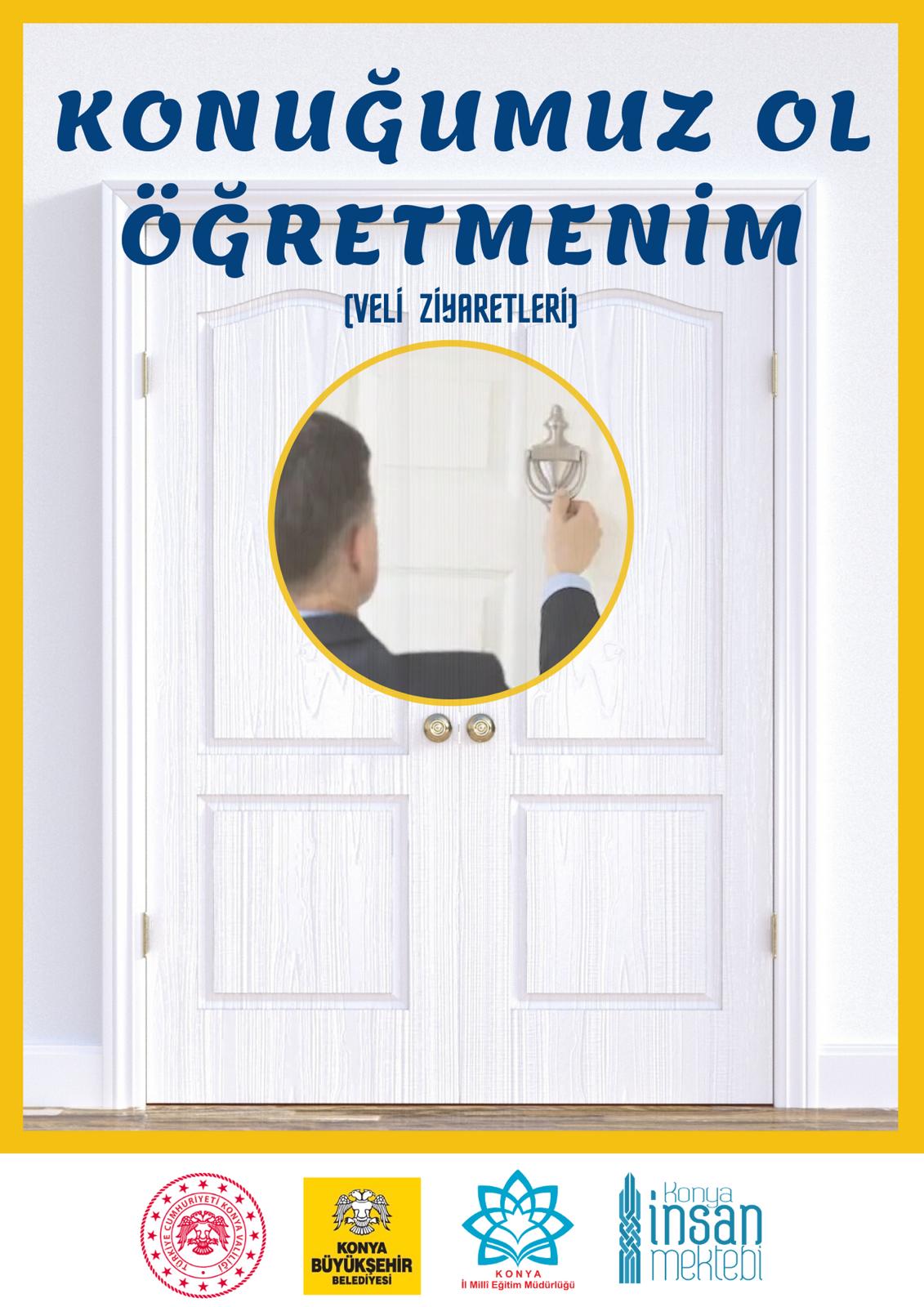 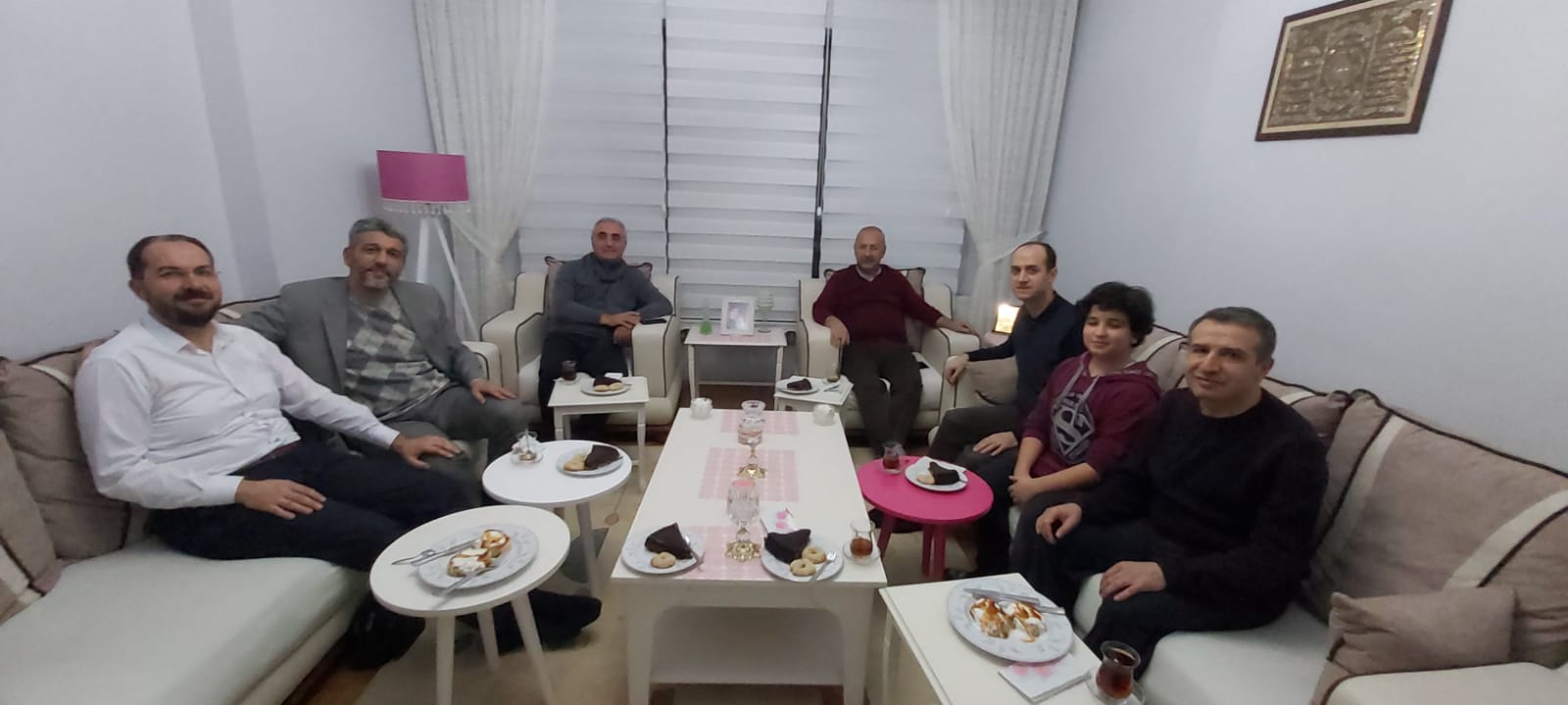 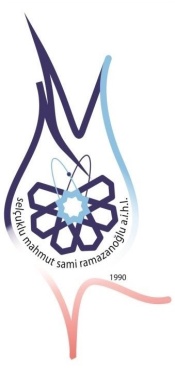 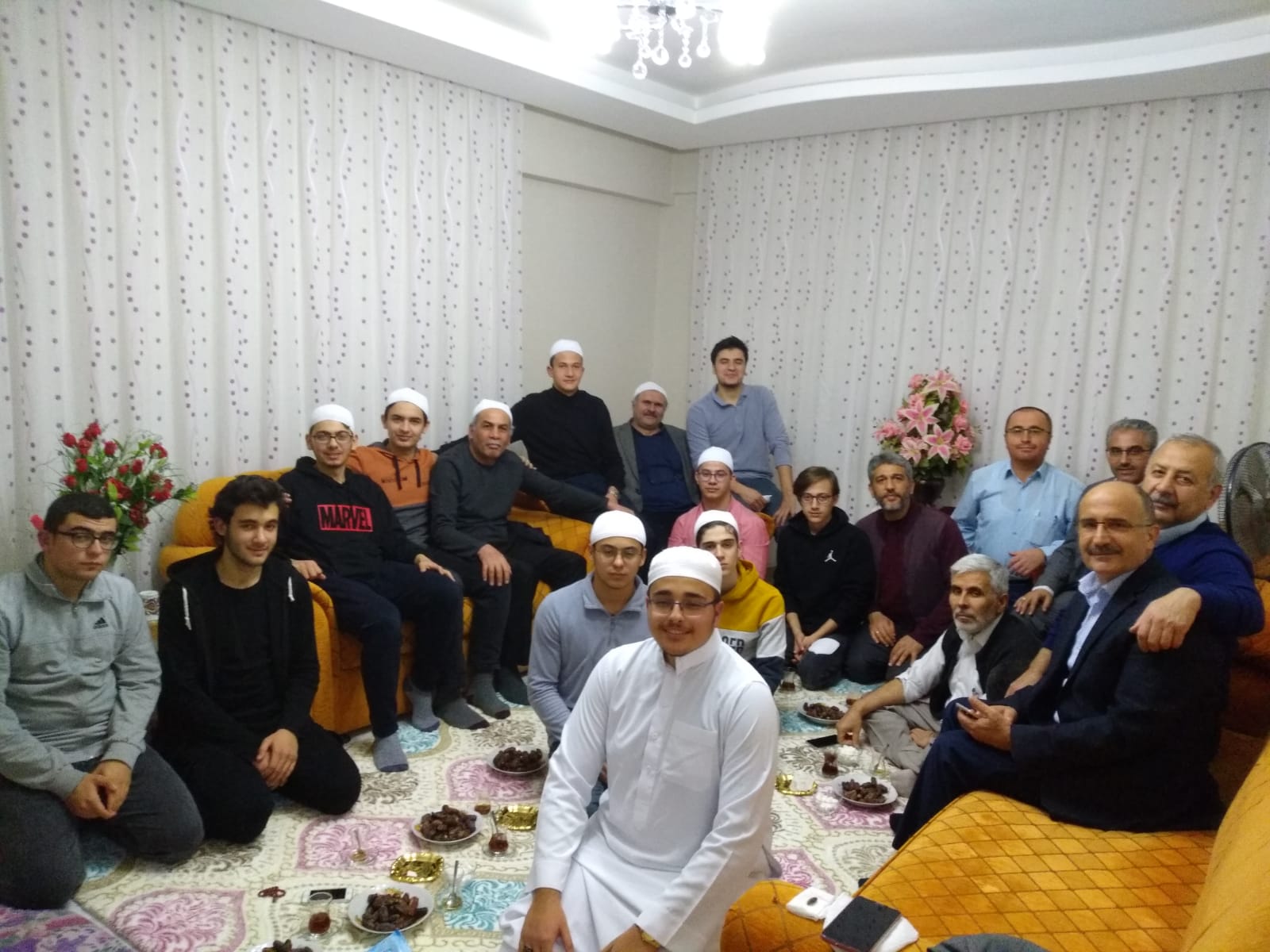 MAHMUT SAMİ RAMAZANOĞLU
ANADOLU İMAM HATİP LİSESİ
OKUMA GRUPLARIMIZ
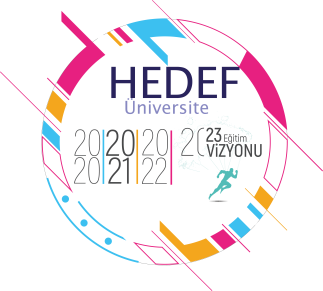 Okuduklarımızı paylaşmak - Okumayı sevdirmek (yeni “okuma gönüllüleri” bulmak) 
Bilgiyi daha etkin bir şekilde kullanmak 
Bir hedef belirleyip o hedef doğrultusunda çalışma yetisini geliştirmek 
Okuma üzerine dikkat çekmek 
Kelime dağarcığını zenginleştirmek 
Nitelikli eser ve metinlerle tanışmak 
Kendimizi ifade etme, toplum karşısında konuşma gibi sosyal yeteneklerimizi geliştirmek 
Hoşça vakit geçirirken yeni bir şeyler öğrenmek
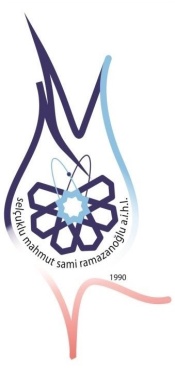 MAHMUT SAMİ RAMAZANOĞLU
ANADOLU İMAM HATİP LİSESİ
OKUMA GRUPLARIMIZ
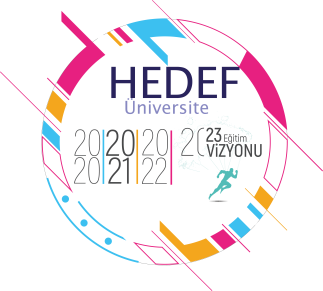 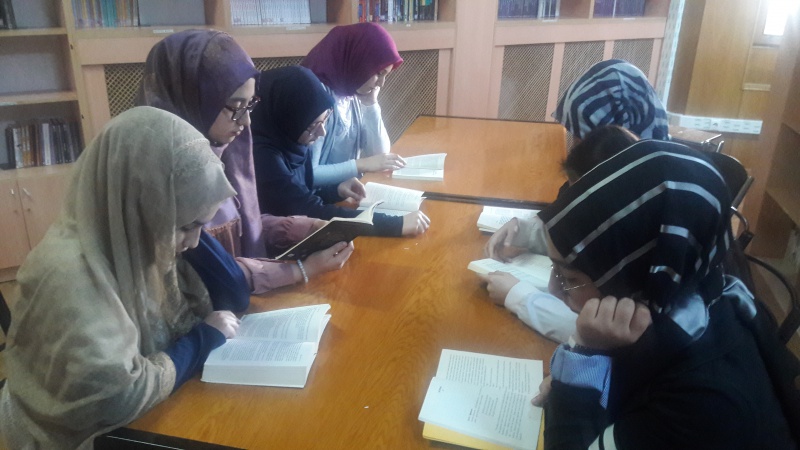 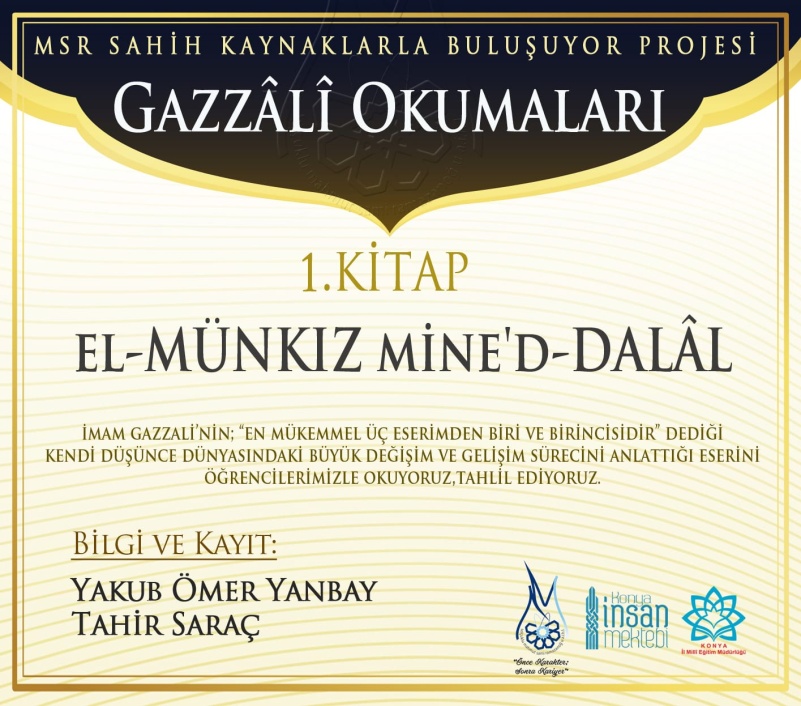 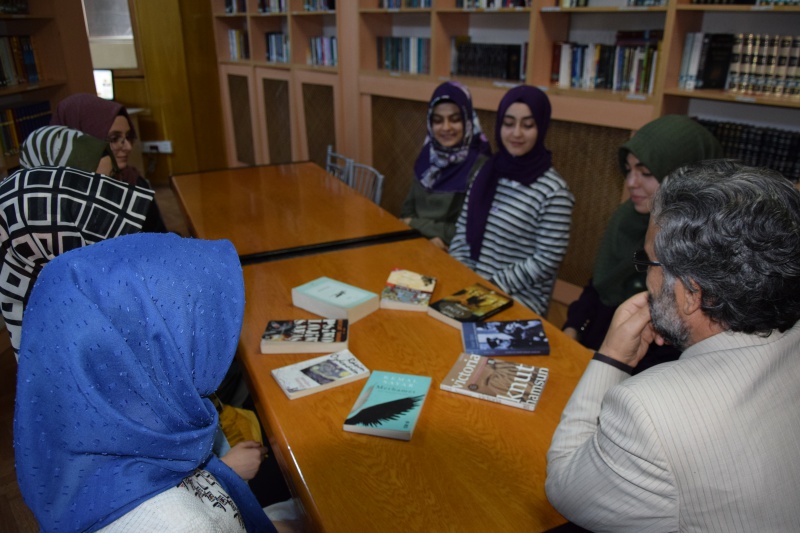 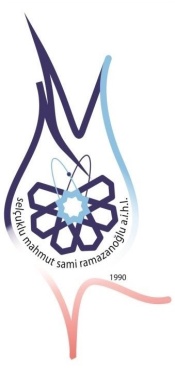 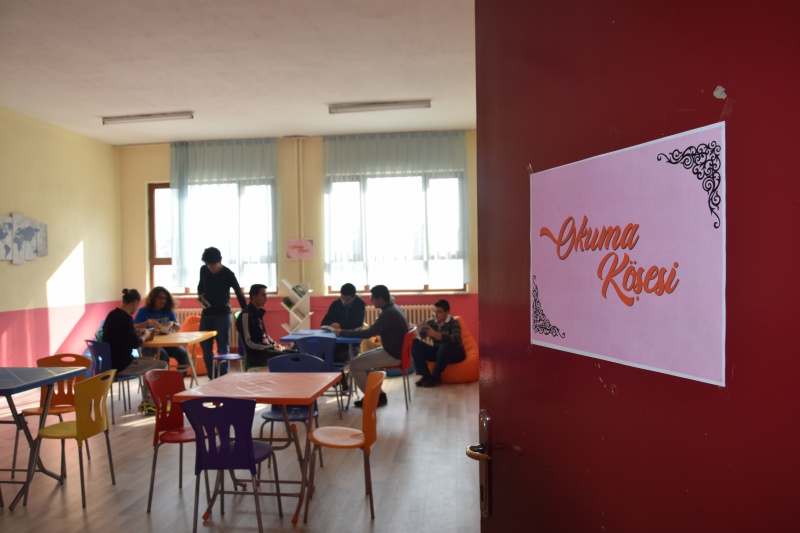 MAHMUT SAMİ RAMAZANOĞLU
ANADOLU İMAM HATİP LİSESİ
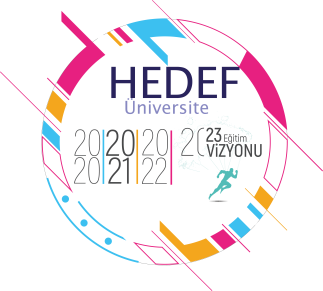 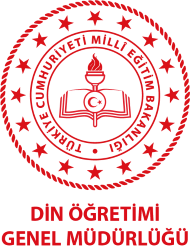 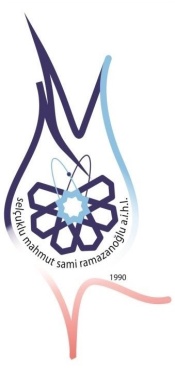 TEŞEKKÜRLER